Красноярский Ирбис-клуб«САБ ИРБИС: опыт работы и перспективы развития»
Программные разработкина базе АБИС ИРБИС в БИК СФУ
Николаева  Л.Г., начальник отдела АБИС
ресурсного центра БИК СФУ
АБИС ИРБИС в БИК СФУ:
1) Обеспечение автоматизации внутренних технологических библиотечных процессов средствами ИРБИС.
2) Основа для сбора, хранения, обработки, индексирования и поставки во внешние системы единообразно представленной информации (о библиотечных ресурсах, учебном процессе, пользователях) через шлюзы, конверторы.
АБИС ИРБИС в БИК СФУ:
АСУ ВУЗа
Сервисы web-сайта БИК
ИС «Книгообеспеченность»
…
МАРС
АИС ИПАС
EDS
АБИС ИРБИС
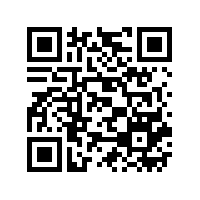 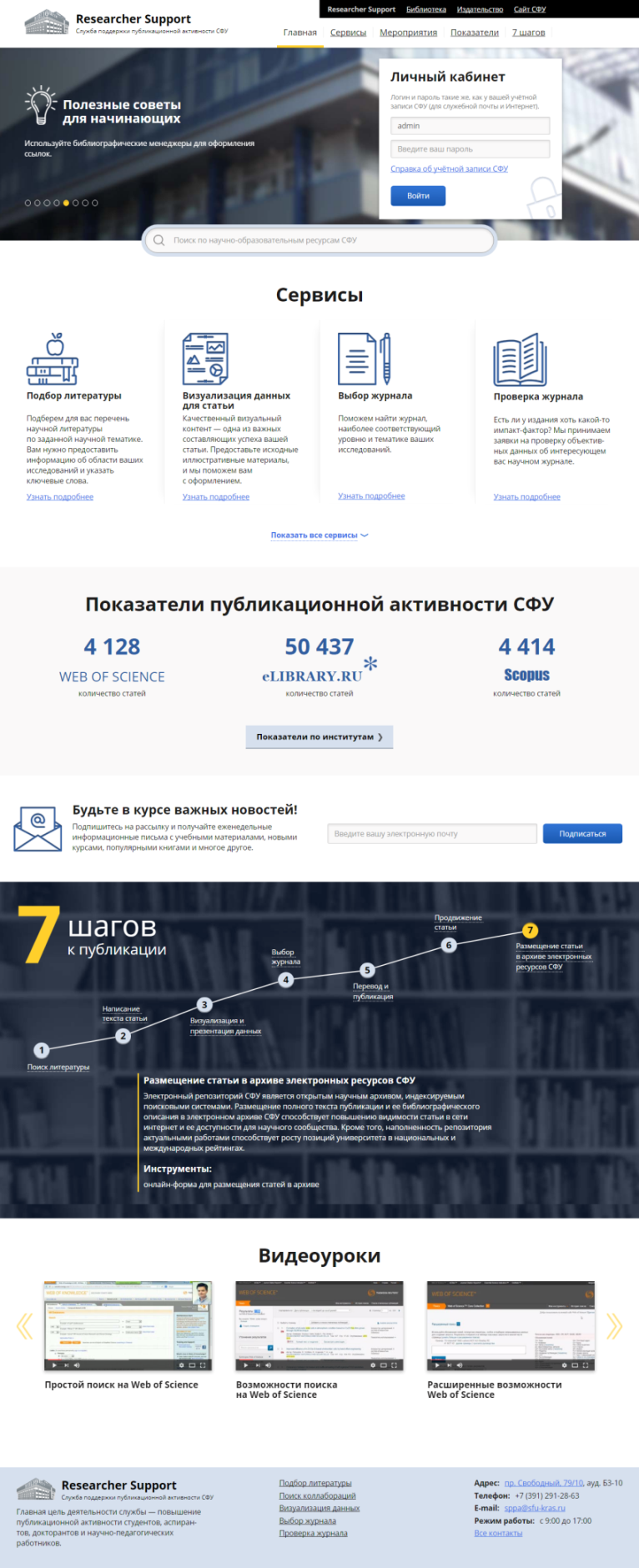 Сайт службы поддержки публикационной активностиscholar.sfu-kras.ru
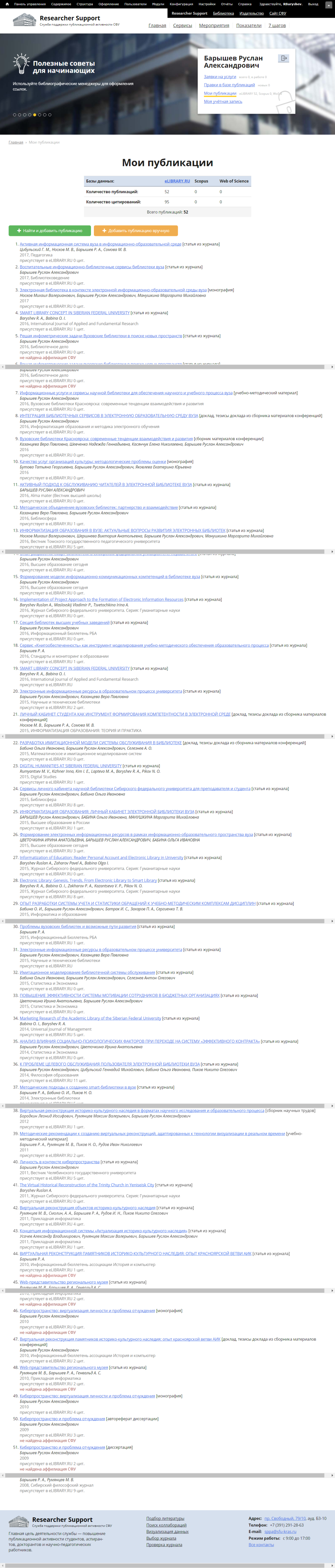 СБОР/ОБРАБОТКА информации для СППА:
БД TR – ТРУДЫ СОТРУДНИКОВ СФУ
52695 научных статей и др.
SCOPUS
WoS
ELibrary
Подсистема автоматического установления связей
с унифицированными записями
в ATHRA и управления ими
БД ATHRA – АВТОРИТЕТНЫЙ ФАЙЛ ИНДИВИДУАЛЬНЫХ АВТОРОВ (ПРОФИЛИ)
10983 авторов СФУ х2 (rus, eng)
АИС ИПАС
БД STAFF – СОТРУДНИКИ СФУ
АСУ ВУЗа
СБОР/ОБРАБОТКА информации для СППА:
БД ATHRA – АВТОРИТЕТНЫЙ ФАЙЛ ИНДИВИДУАЛЬНЫХ АВТОРОВ (ПРОФИЛИ)
10983 авторов СФУ х2 (rus, eng)
БД TR – ТРУДЫ СОТРУДНИКОВ СФУ
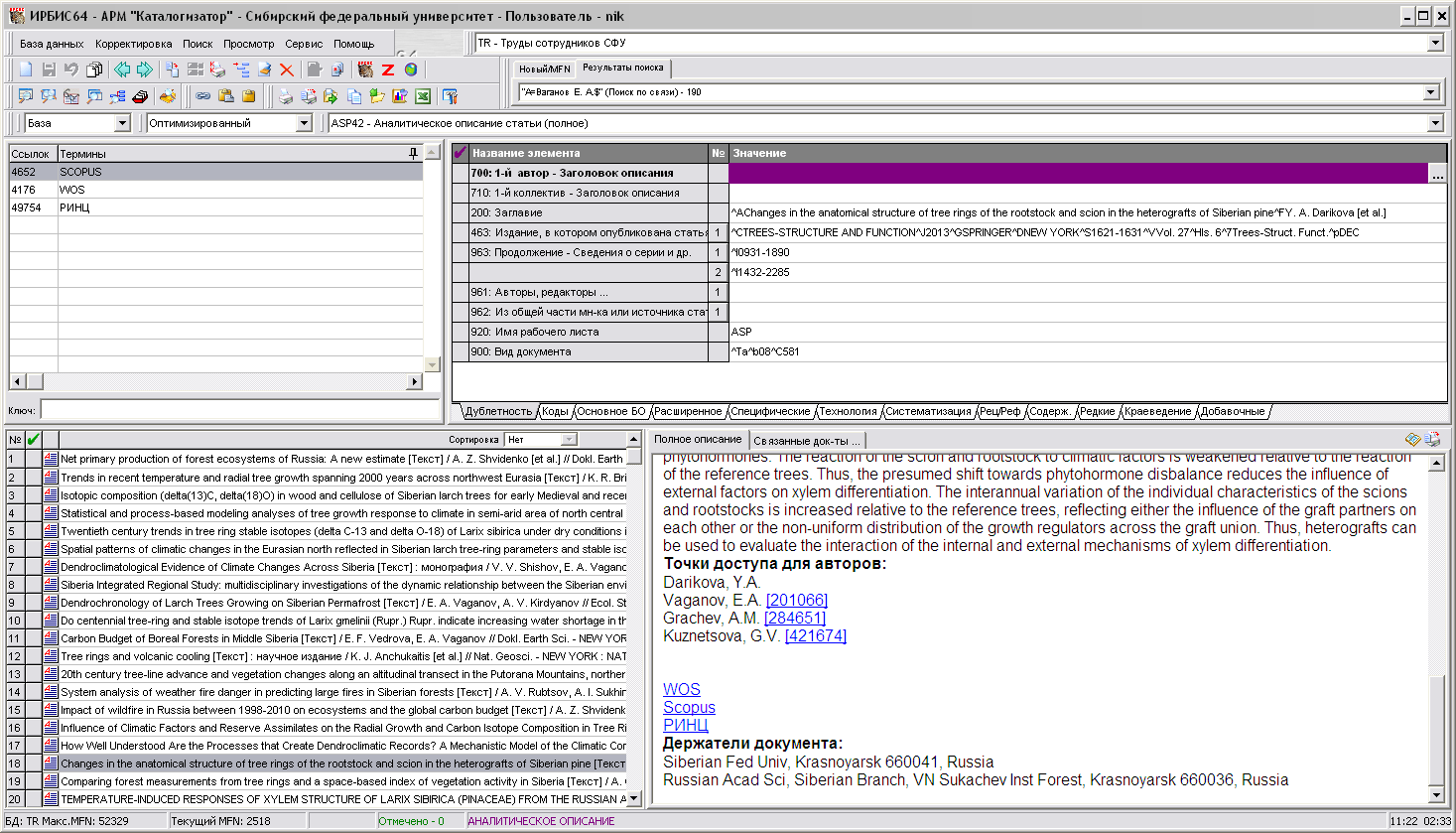 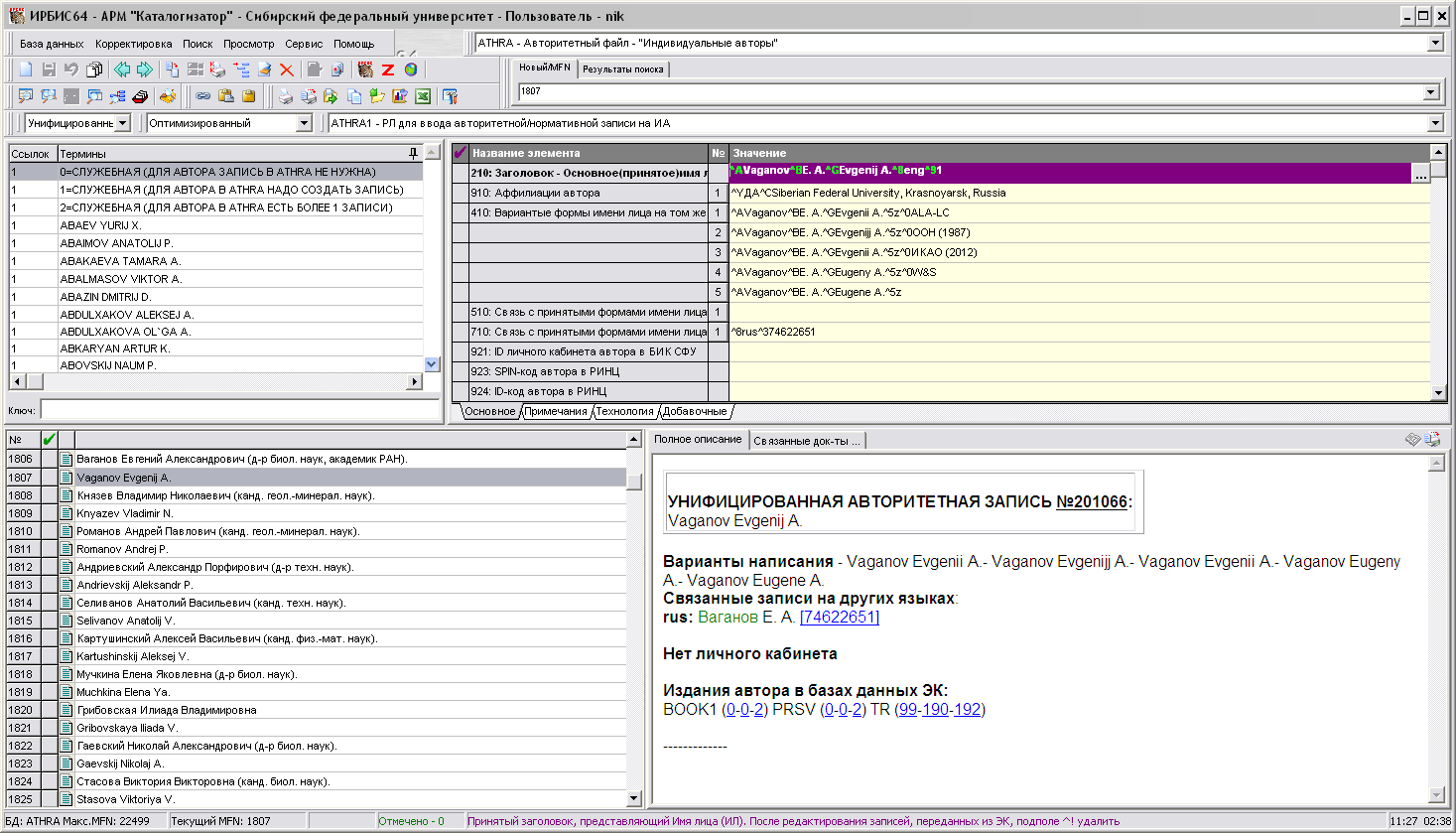 rus
eng
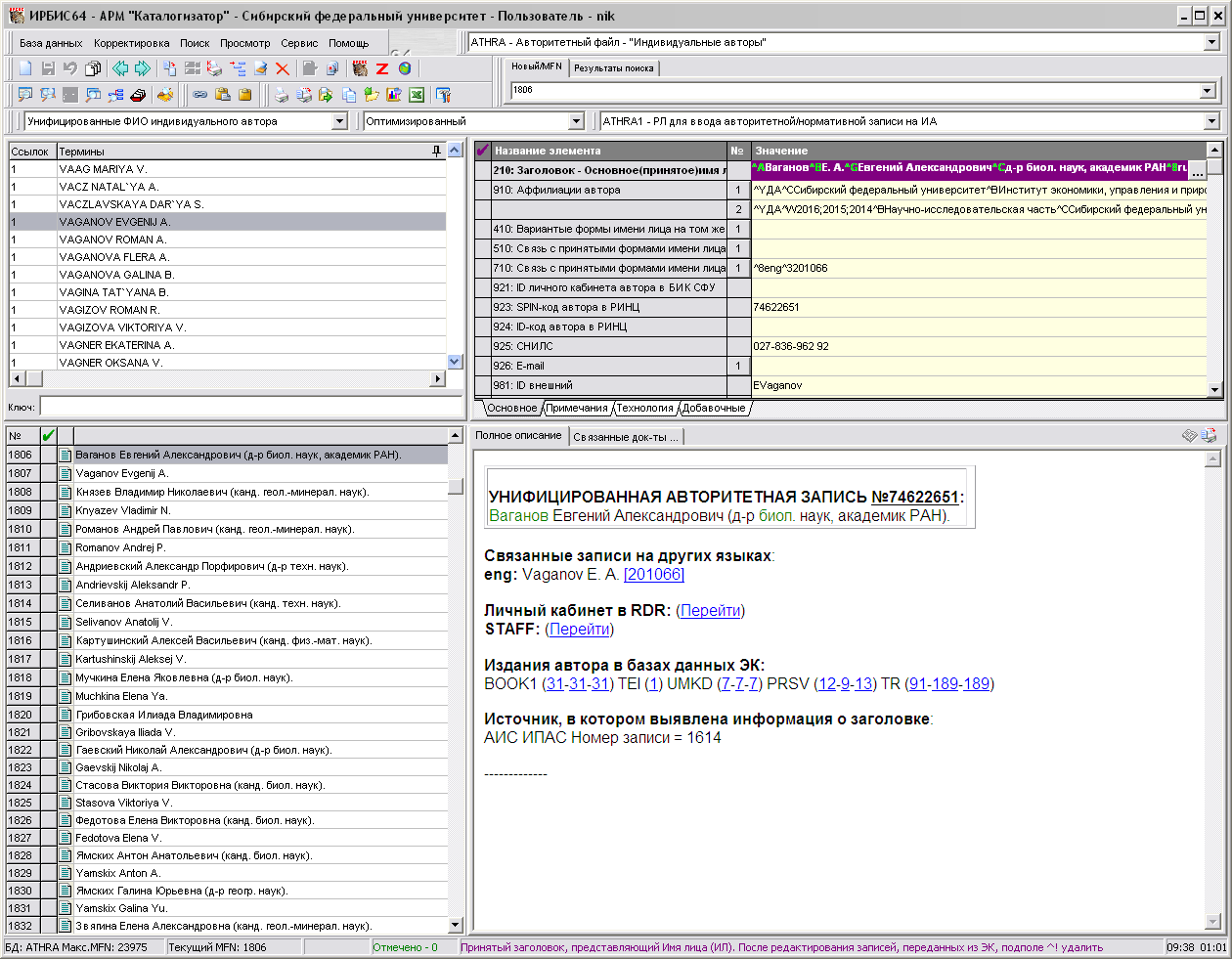 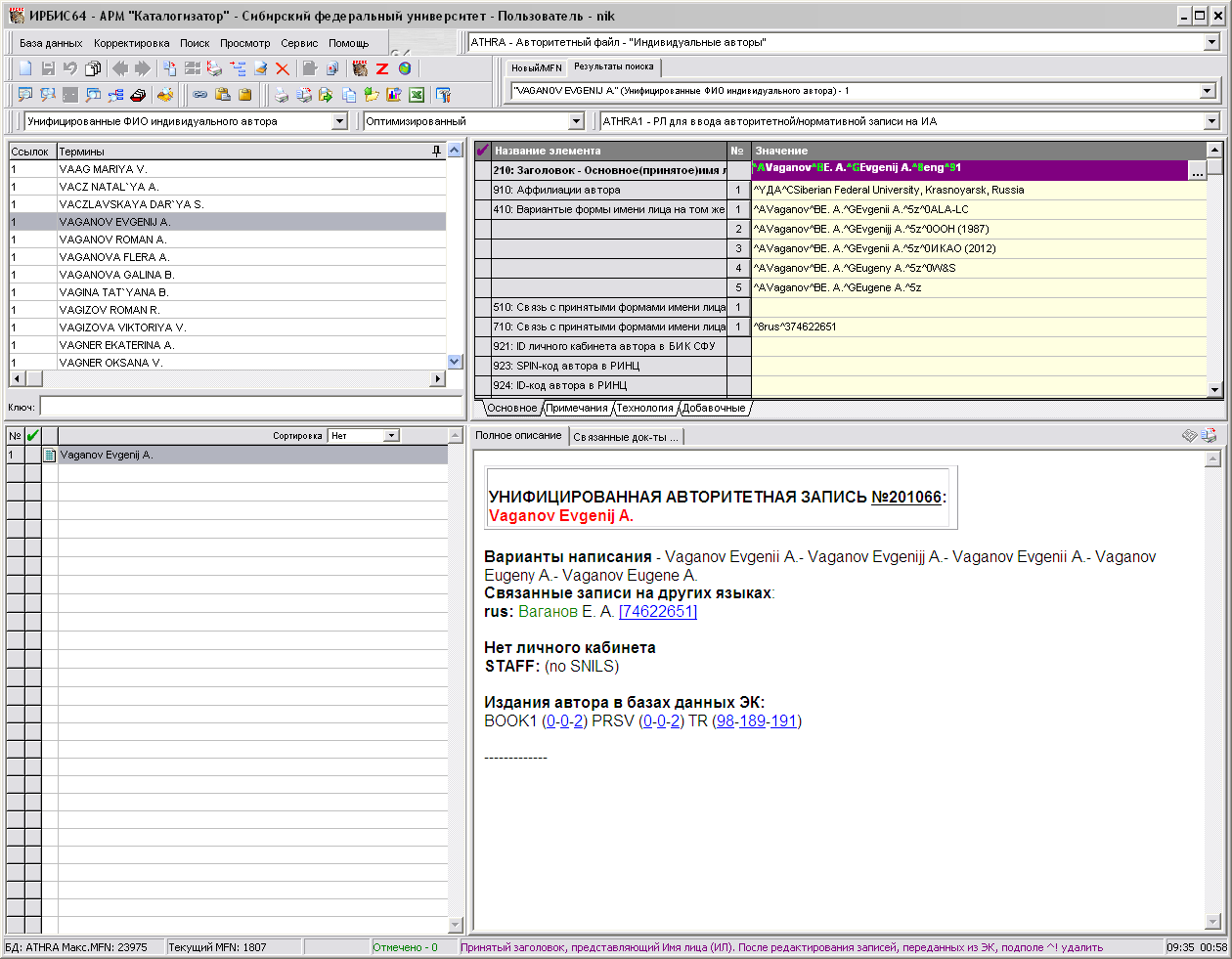 СБОР/ОБРАБОТКА информации для СППА:
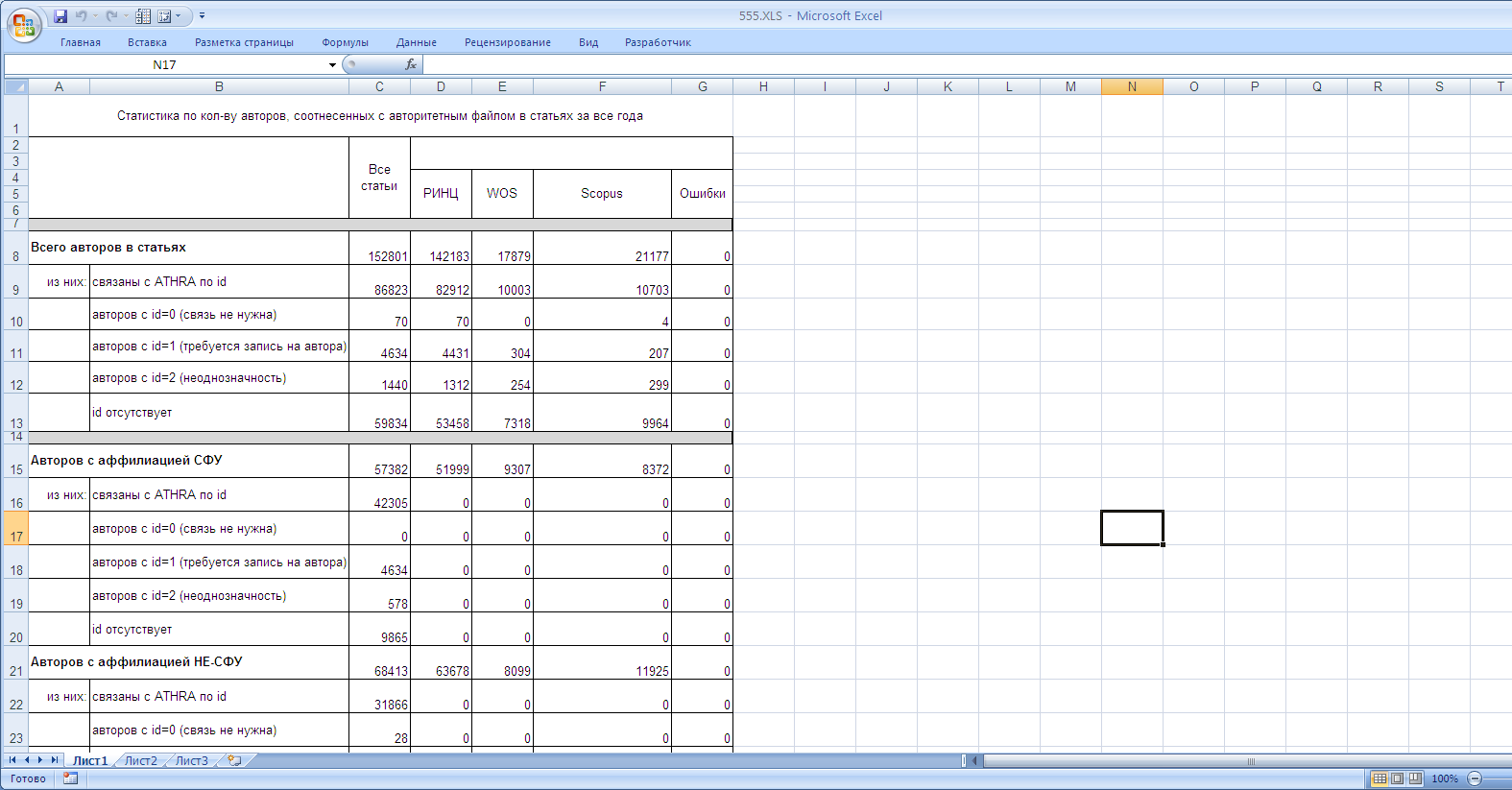 АИС ИПАС (Издательство)publishing.sfu-kras.ru
АБИС ИРБИС
АИС ИПАС
Назначение АИС - автоматизация процессов издательской деятельности БИК СФУ.
Реализованный в АИС функционал обеспечивает регистрацию поступающих от авторов рукописей, сопровождение и контроль всех технологических этапов до выхода произведения автора в печатном или электронном варианте.
Взаимодействие АИС ИПАС и Ирбис:
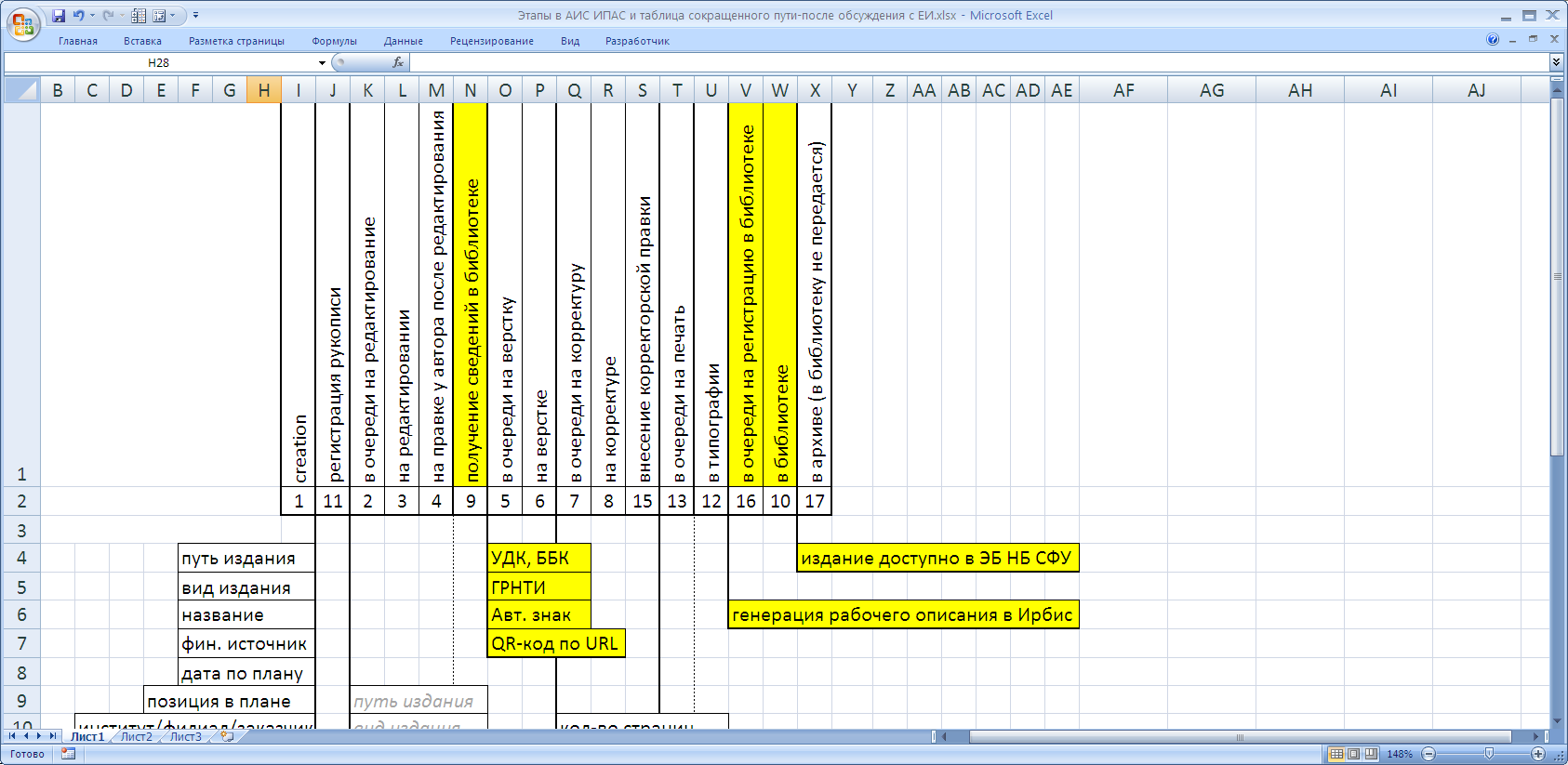 Взаимодействие АИС ИПАС и Ирбис:
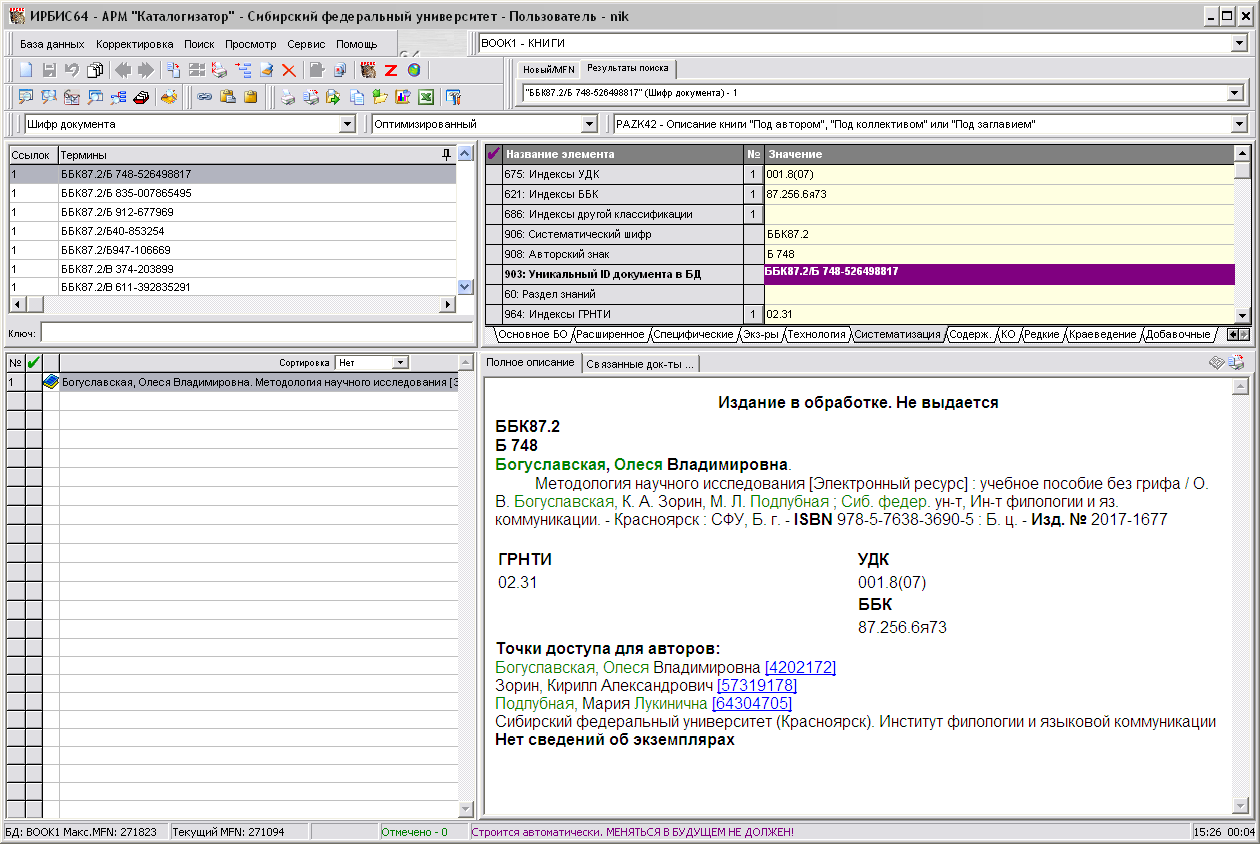 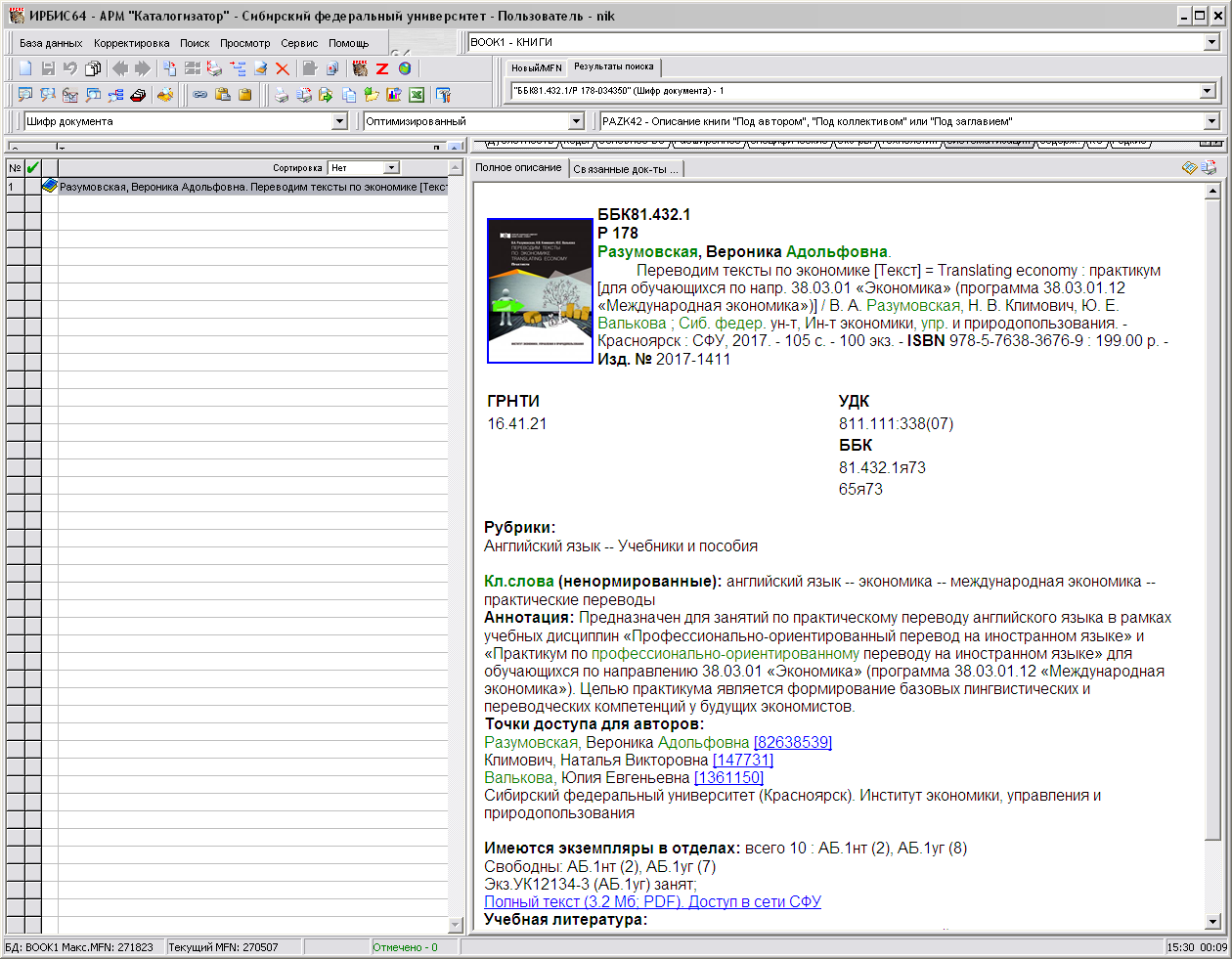 БД ATHRA – АВТОРИТЕТНЫЙ ФАЙЛ ИНДИВИДУАЛЬНЫХ АВТОРОВ
Интеграция АИС ИПАС  и ЛК на сайте БИК:
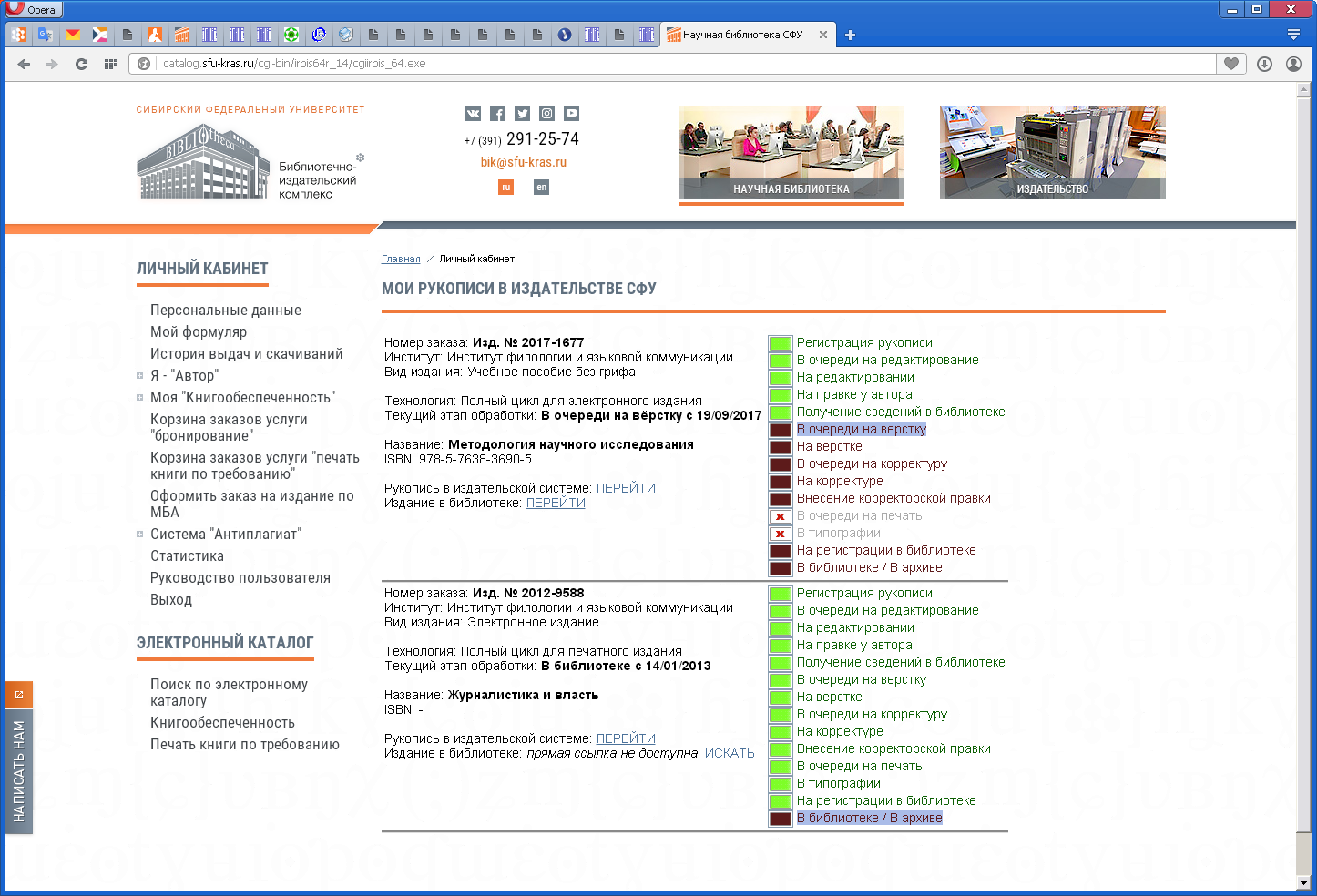 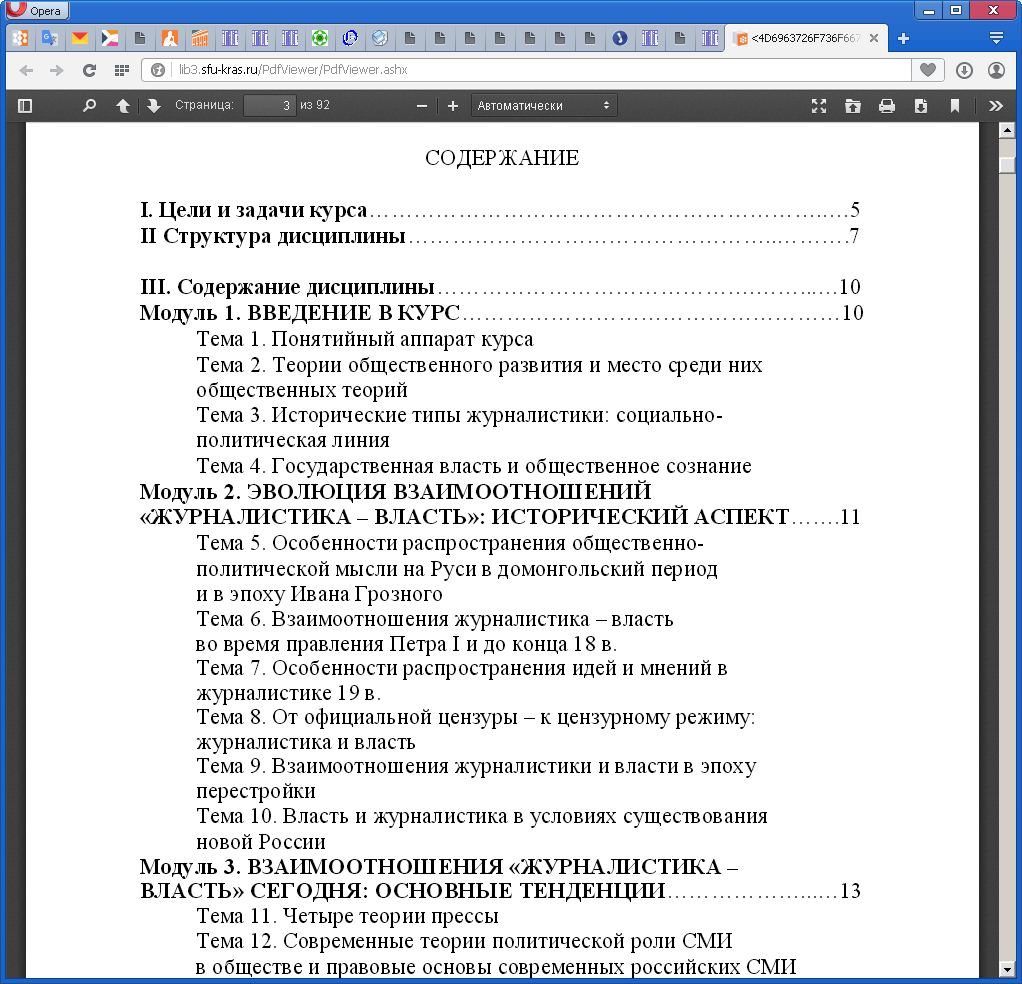 ИС «Книгообеспеченность» на сайте БИК:
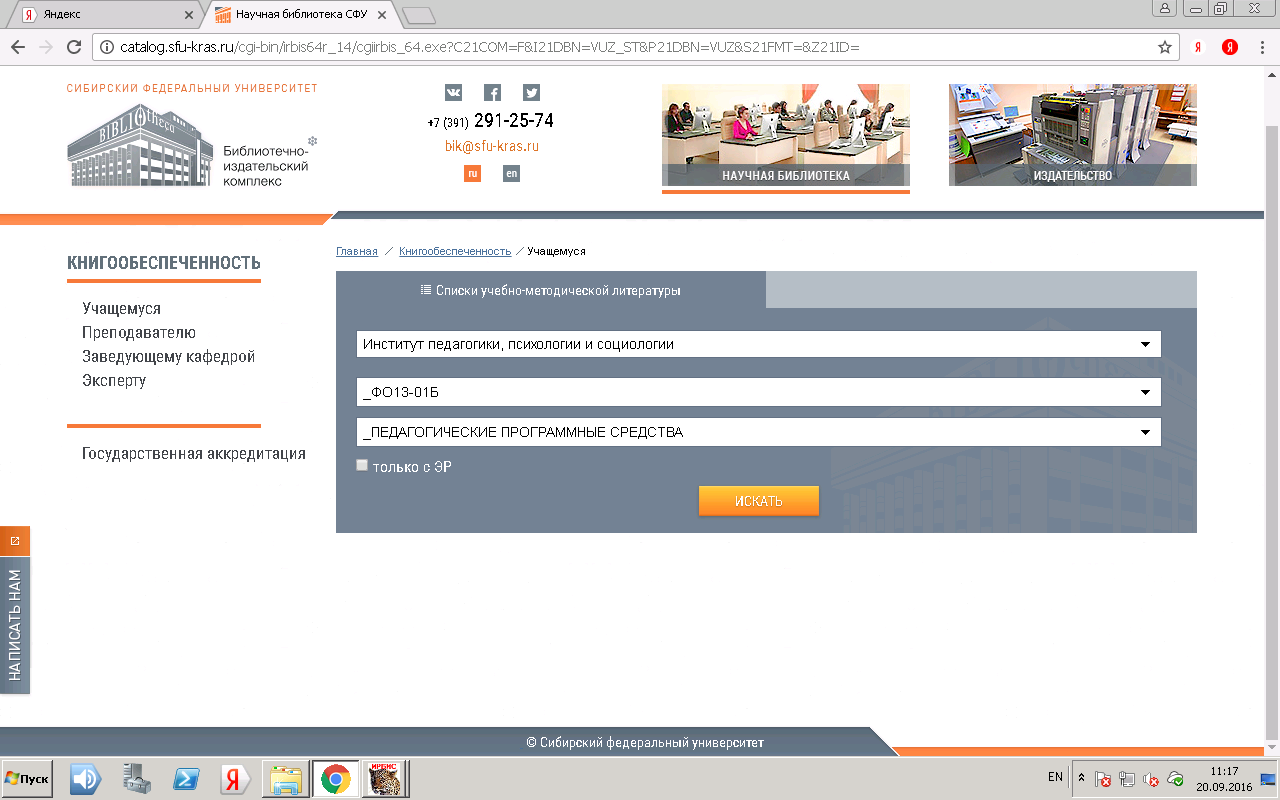 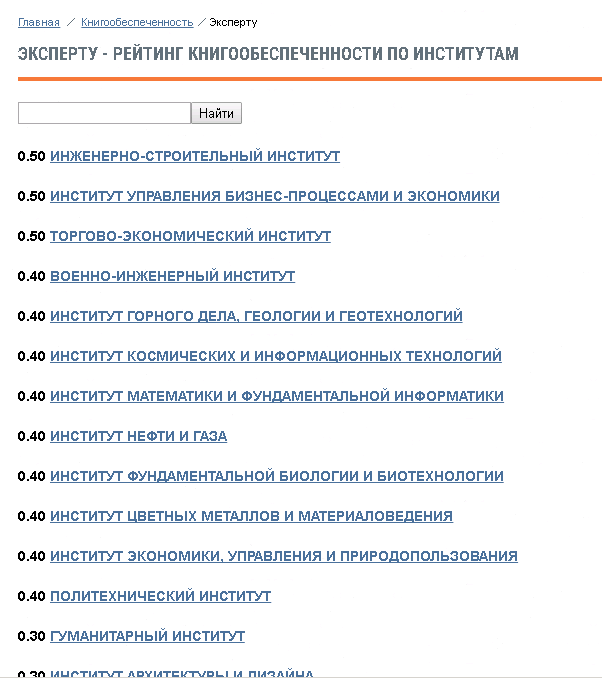 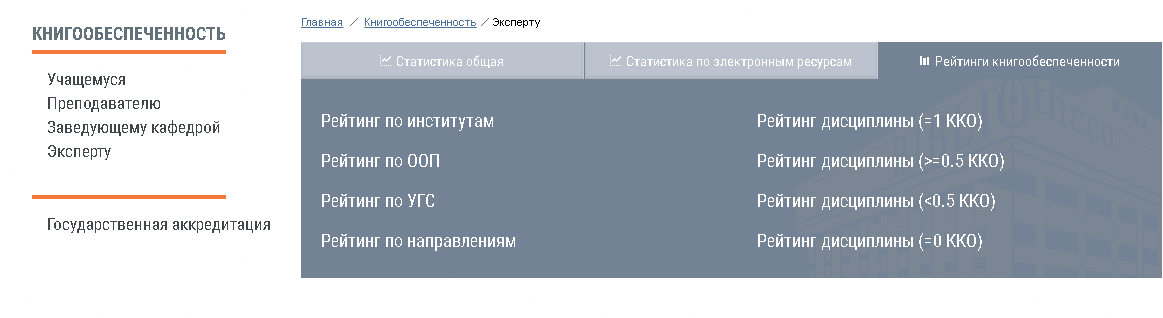 ИС «Книгообеспеченность»: выходные формы для списков литературы по дисциплинам и статистике
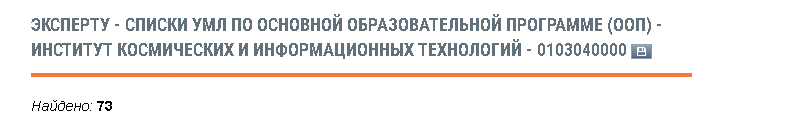 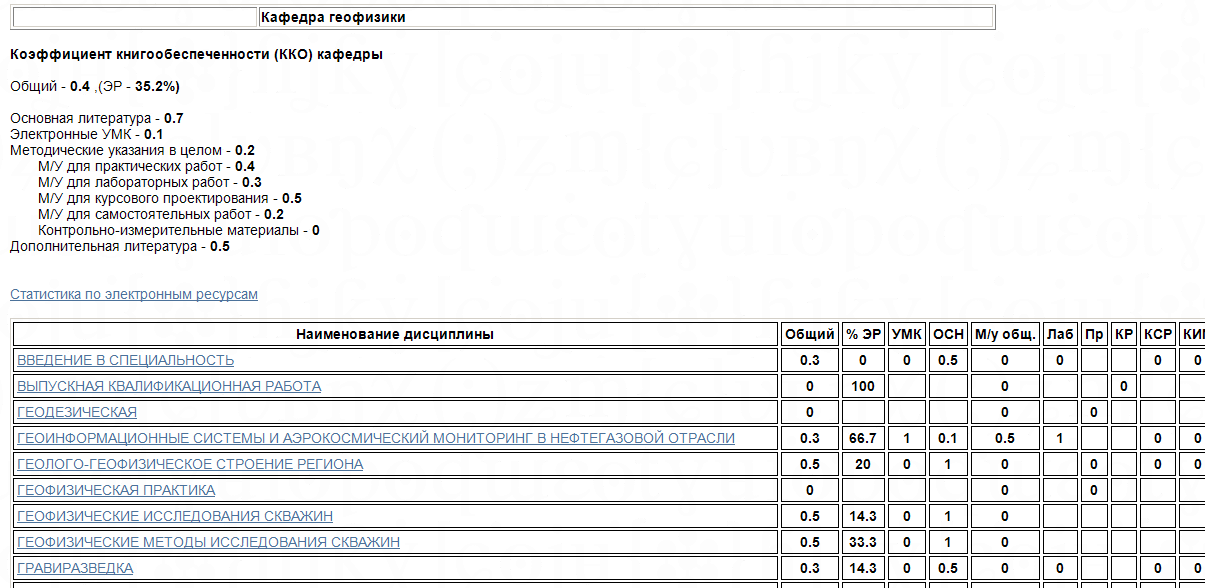 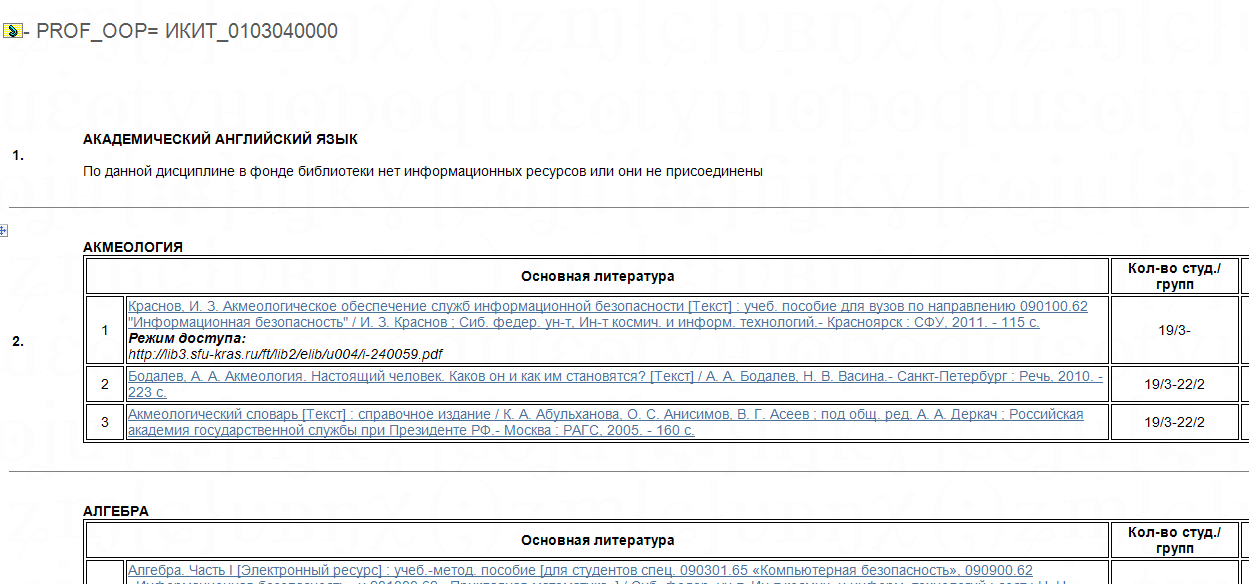 Сбор данных для ИС «Книгообеспеченность»
ВНЕШНЯЯ ПРОГРАММА ОБРАБОТКИ ДАННЫХ
ЭБС Лань, Инфра-М и др.
WEB-интерфейс ИС на сайте БИК СФУ
ИРБИС
БД ЭК
БД VUZ
БД VUZ, RDR
АСУ ВУЗа
Обмен данными с АСУ ВУЗа: подсистема РПД
Для подсистемы «Рабочие программы дисциплин» АСУ ВУЗа производится выгрузка основных БД ЭК и БД LANY (электронные библиотечные системы «Лань», «Инфра-М» и др.)
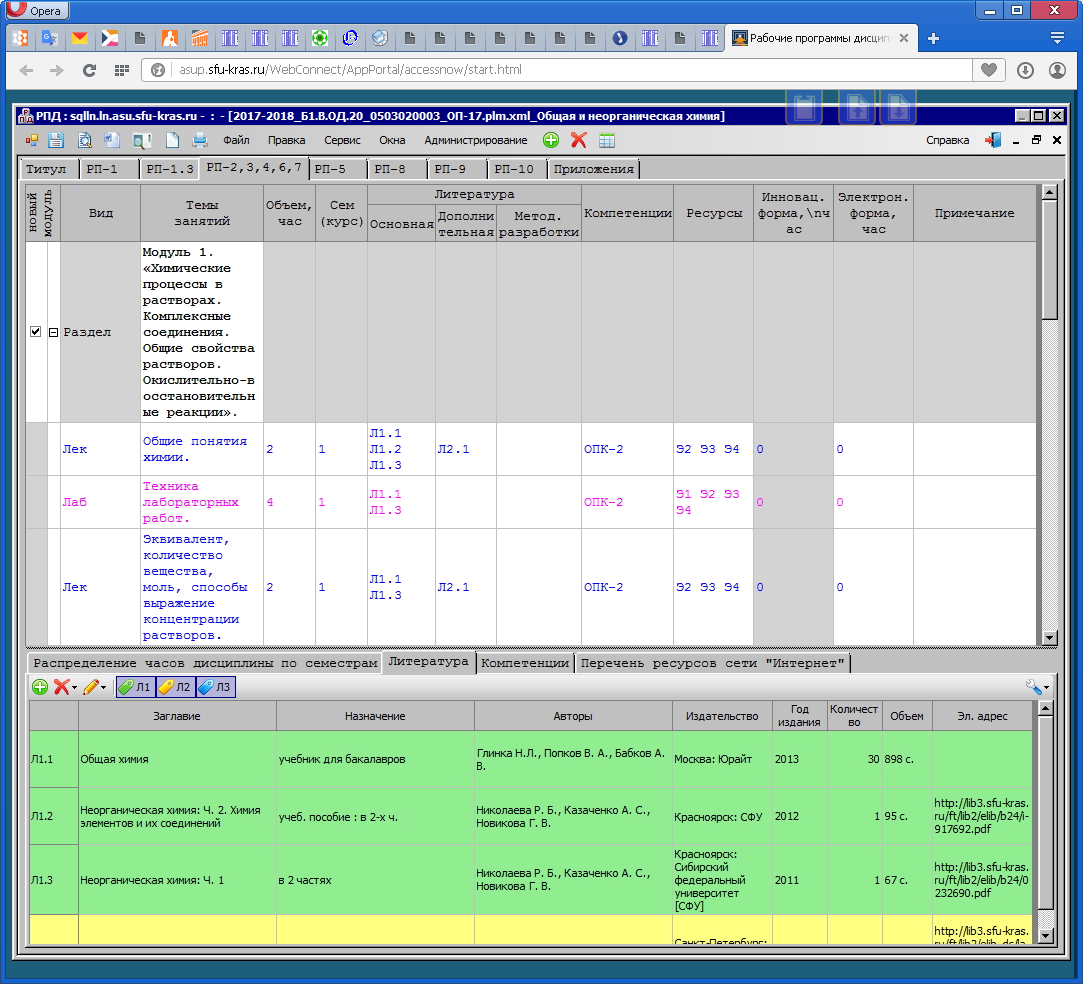 Обмен данными с АСУ ВУЗа: подсистема РПД
Из подсистемы «Рабочие программы дисциплин» через шлюз осуществляется получение записей об изданиях, связанных с РПД (ок. 385 тыс. связок с учебным процессом) и загрузка в БД ЭК.
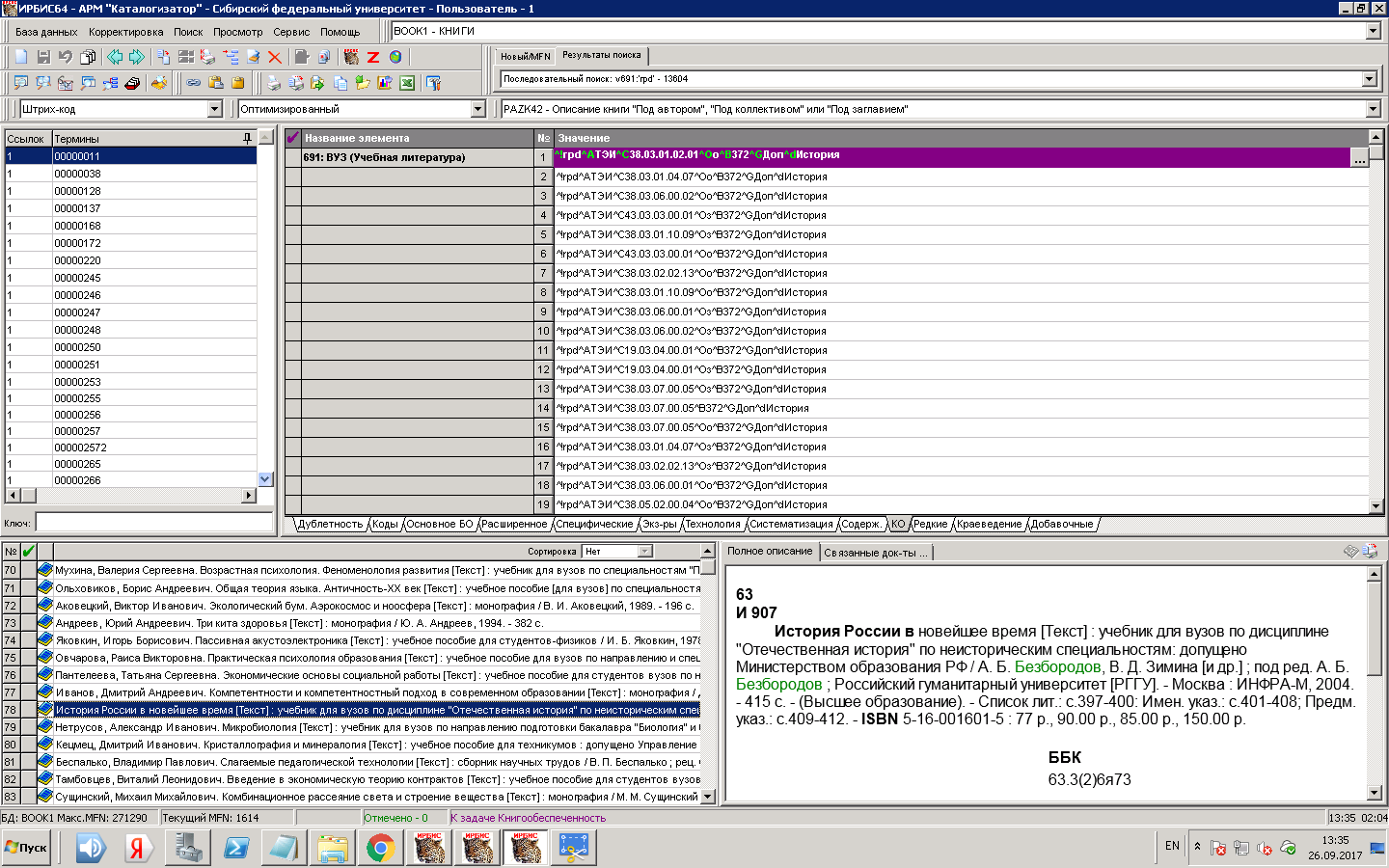 Web-сервисы на сайте БИК СФУ:онлайн-продажа доступа к изданиям СФУ из ЭК
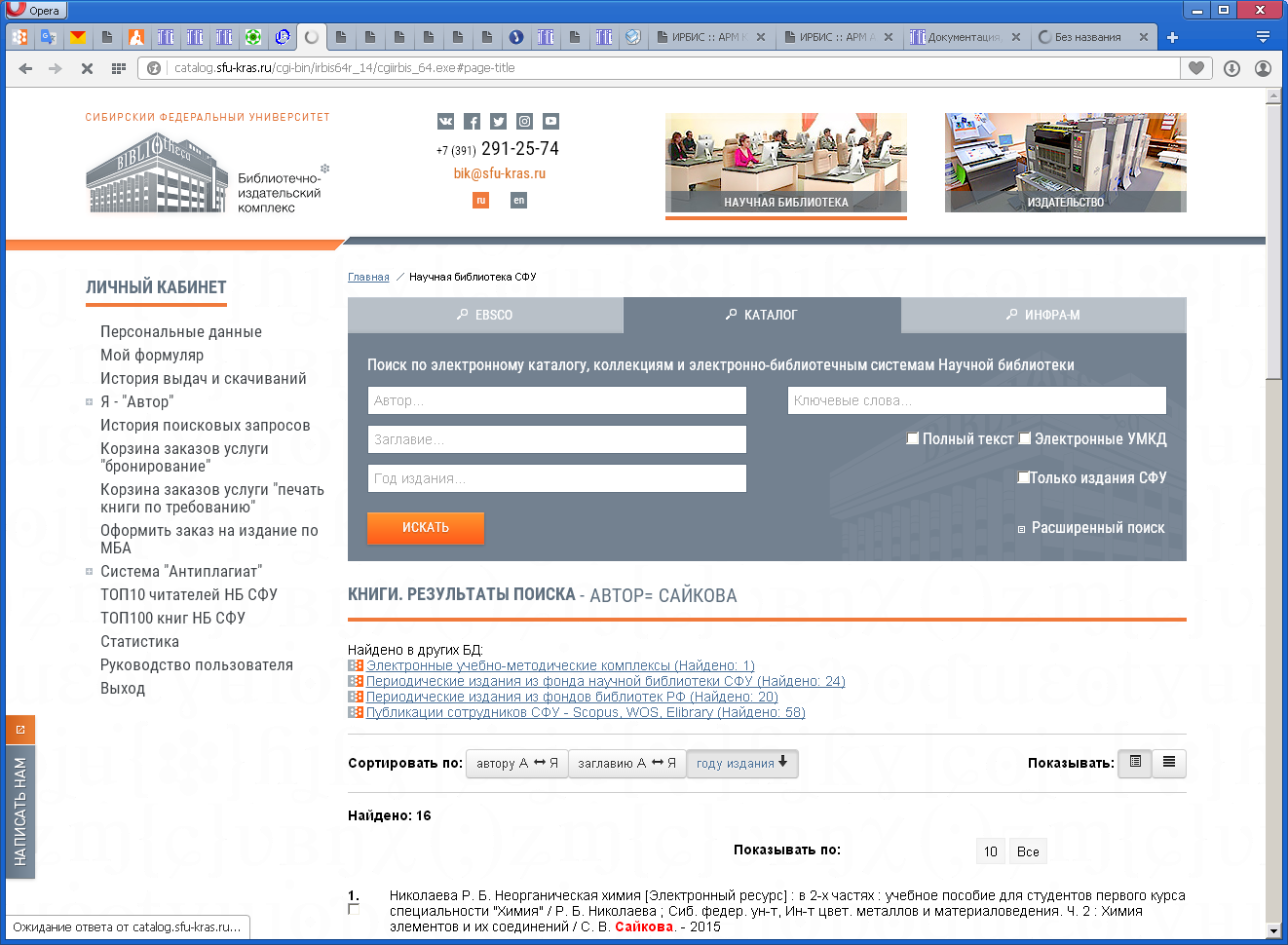 1. При клике на текст(вне сети) открываетсяформа входа иссылка на покупку
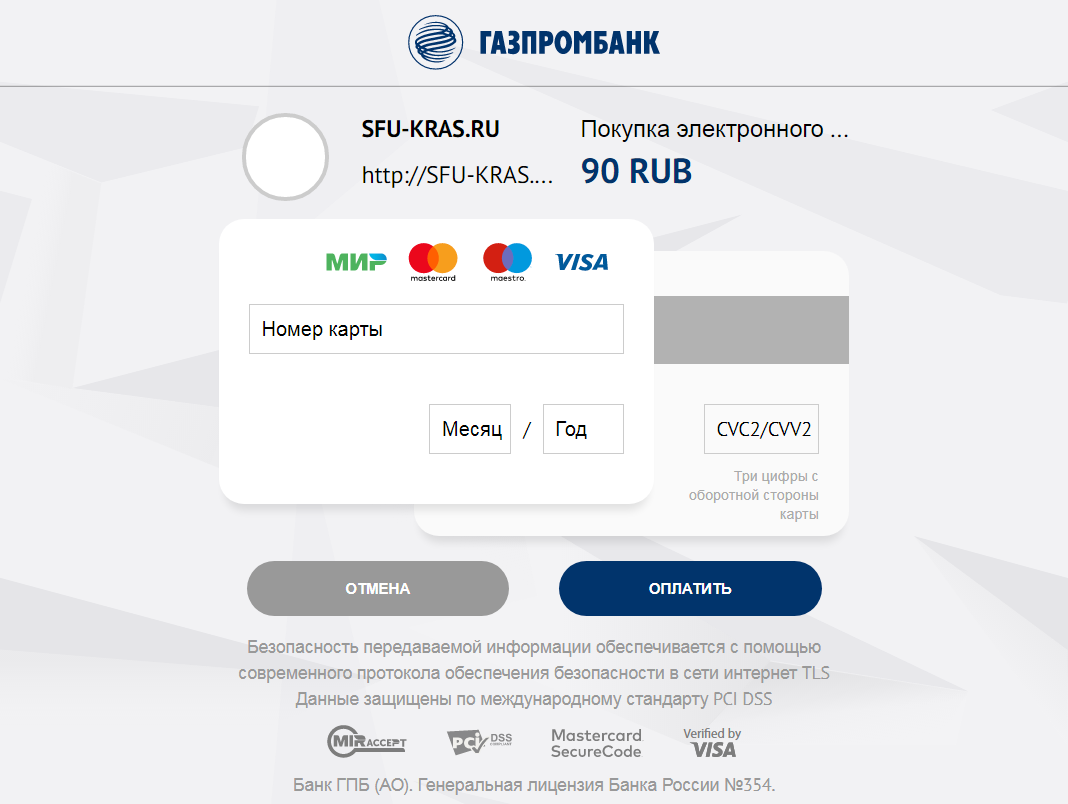 2. На сайте СФУ заполняемформу о плательщике
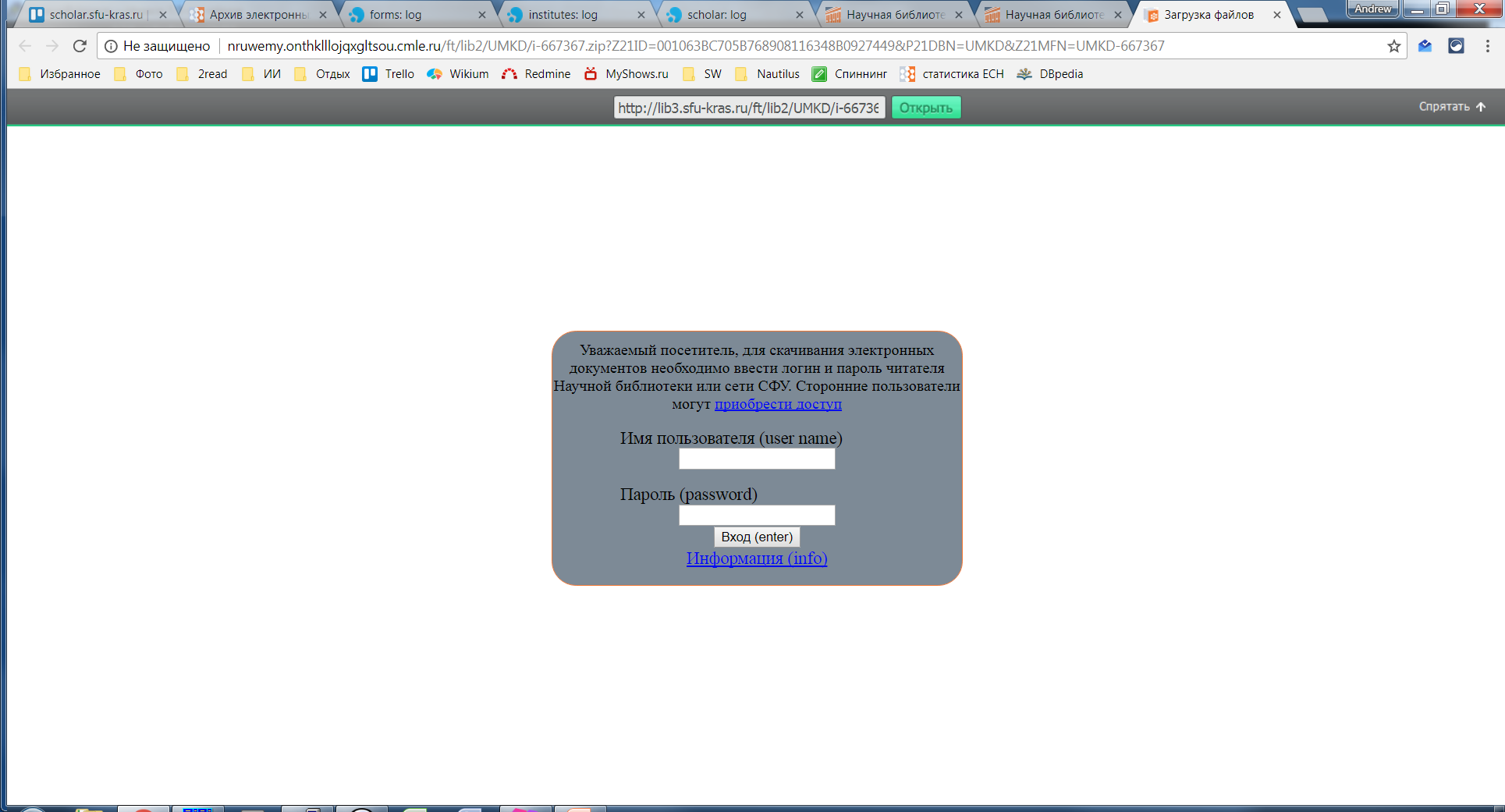 3. Оплачиваем на сайте Газпромбанка.
4. Получает ссылку на полный текст и логин с паролем
Web-сервисы на сайте БИК СФУ:межбиблиотечный абонемент на сайте БИК СФУ
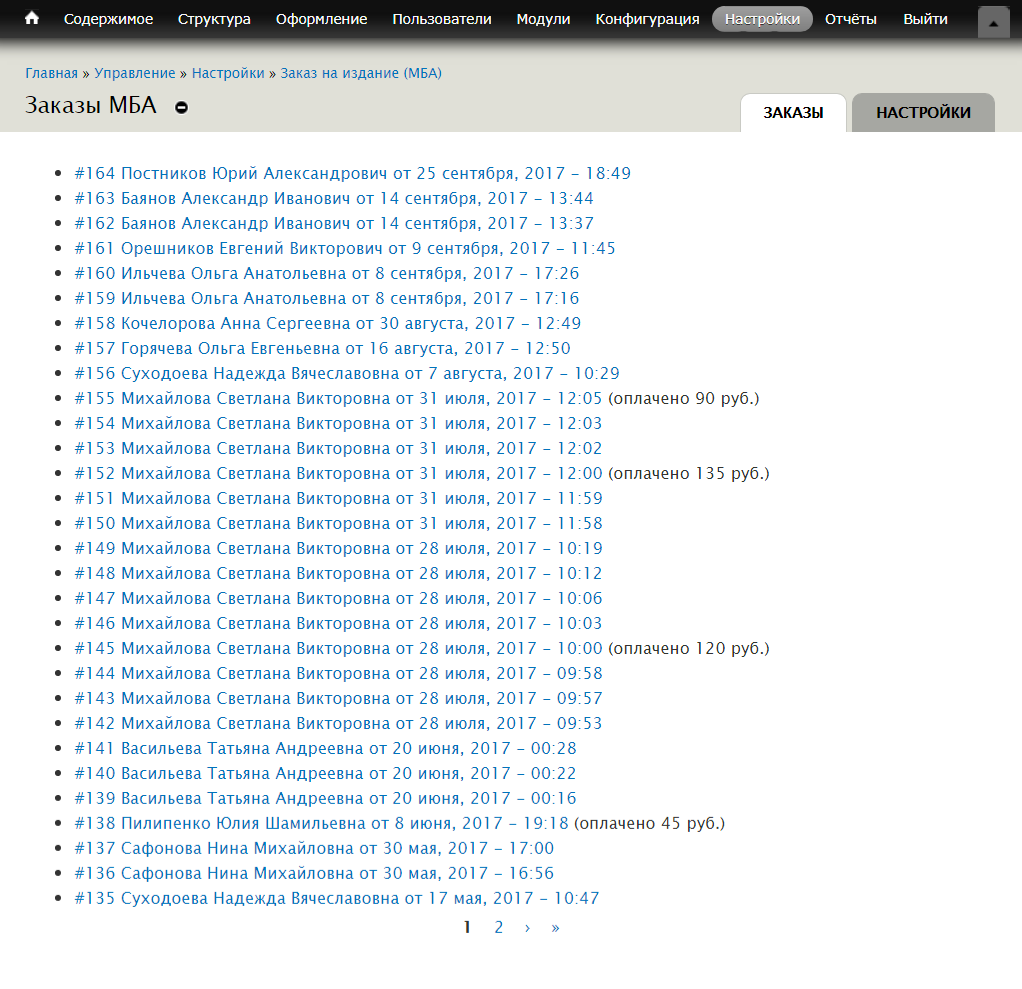 Онлайн-оплата заказа по ЭДД и МБА
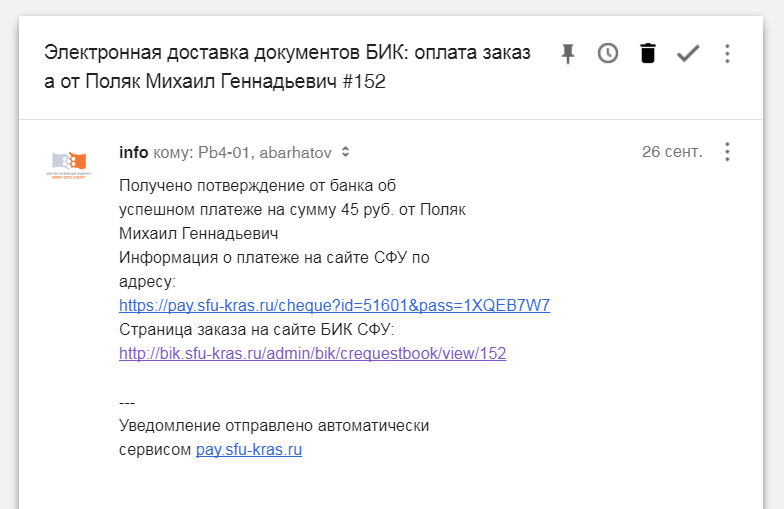 3. Оплачиваем на сайте Газпромбанка.
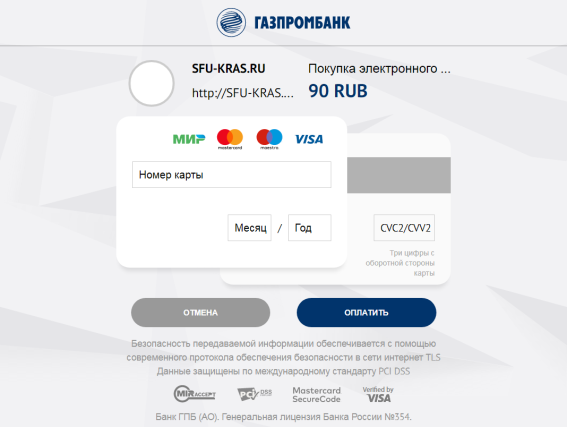 Web-сервисы на сайте БИК СФУ:электронная доставка документов из БД «Периодика»
Формирование запроса из электронного каталога, в т.ч. с учетом данных пользователя из ЛК:
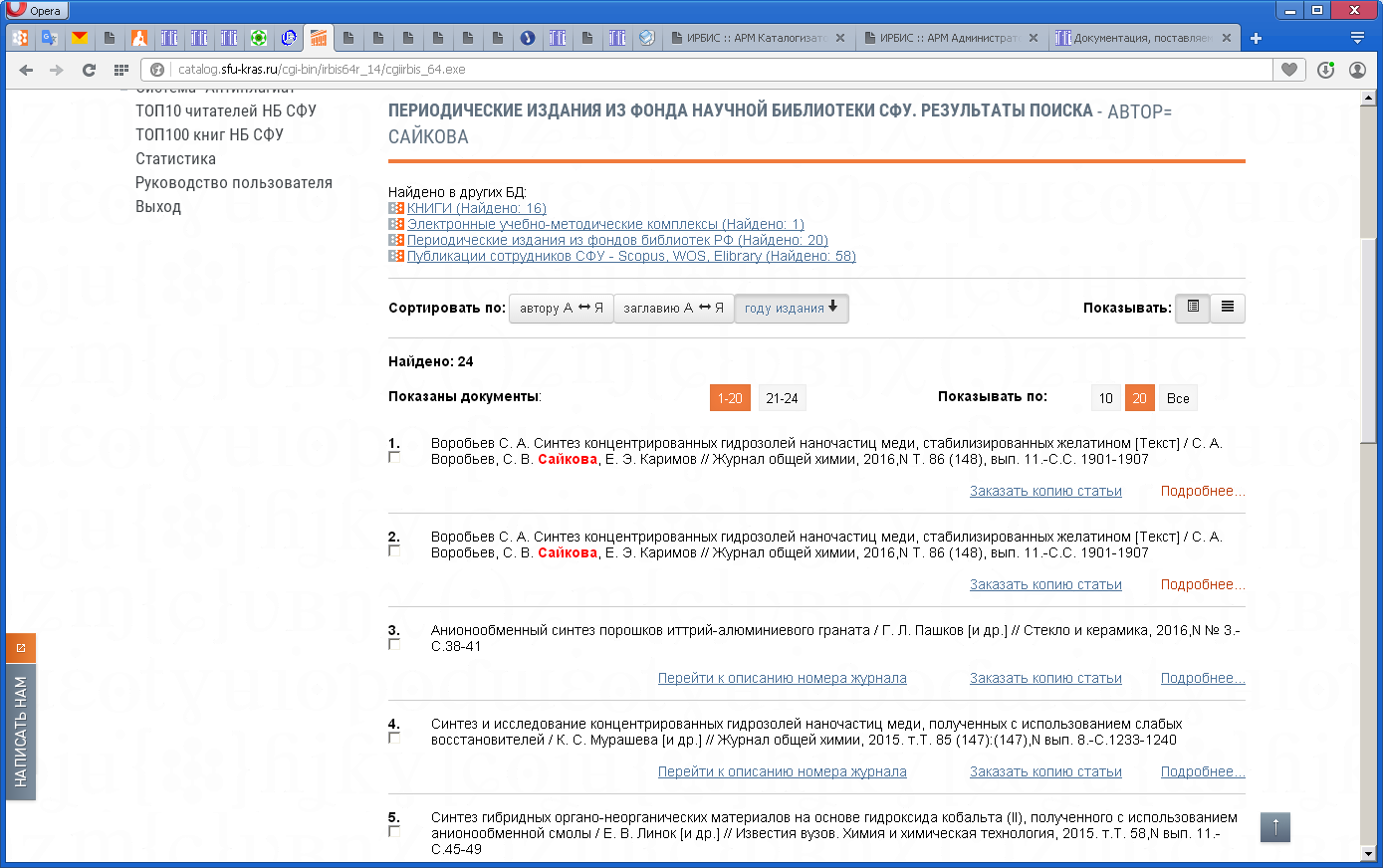 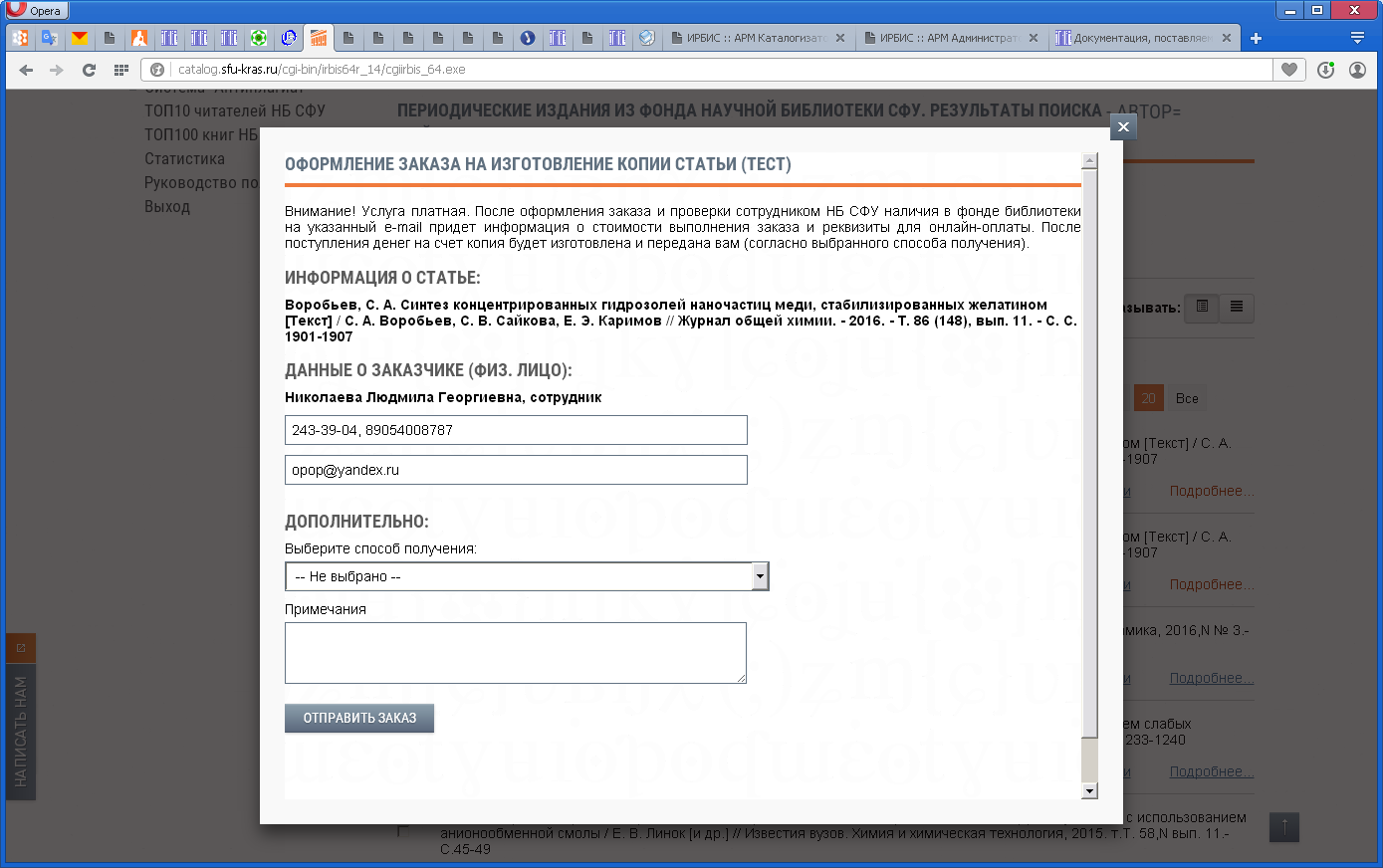 Web-сервисы на сайте БИК СФУ:Сервис уведомлений пользователей по e-mail
На основе БД MSSG (проверка и отправка новых 1 раз в час)
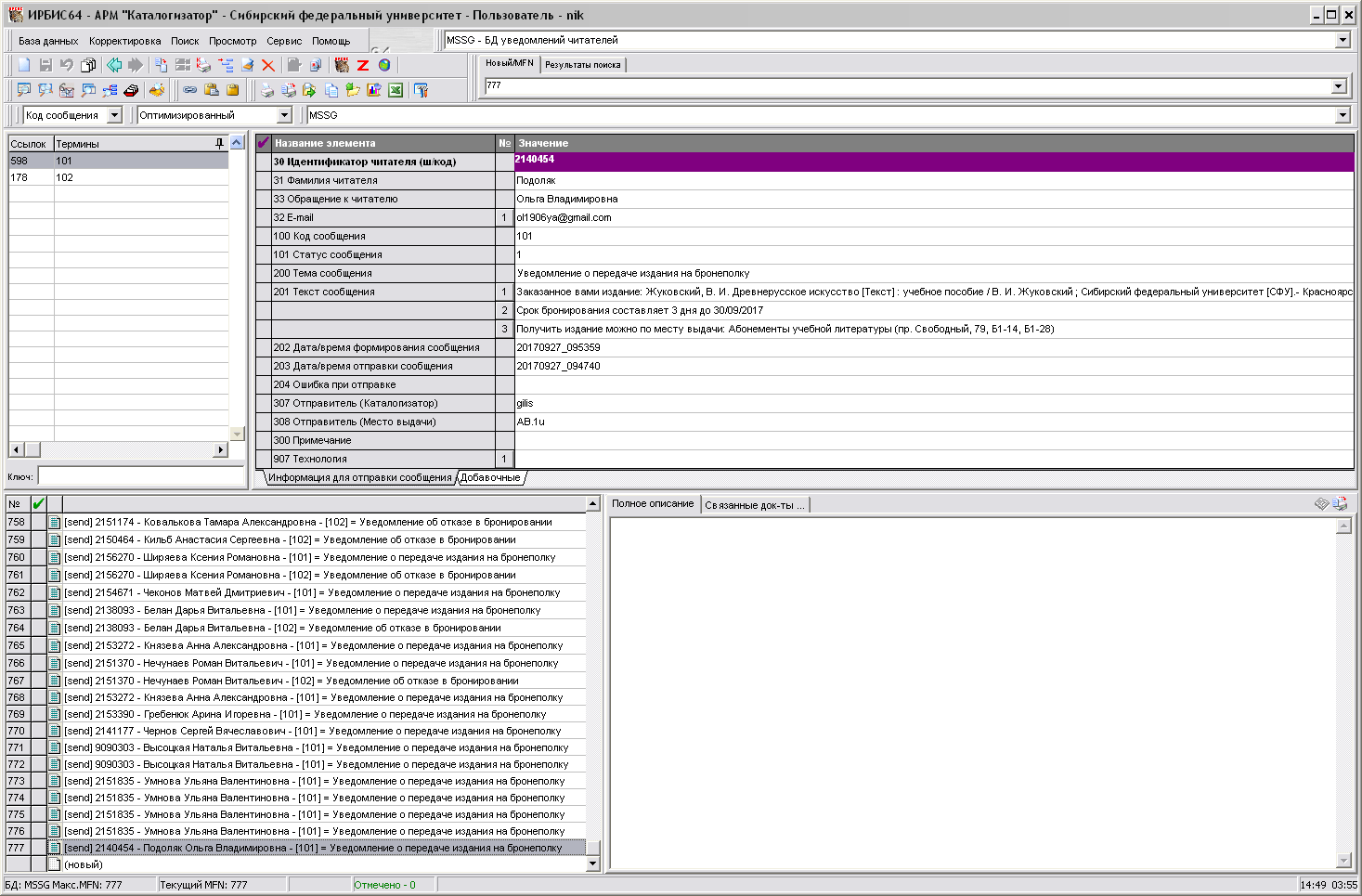 Статистический учет: доступ к ЭБ (БД Читатели):
Учет авторизованных запросов на скачивание литературы в персональных ЭЧФ в БД RDR.
Учет анонимных запросов на скачивание литературы в специального типа ЭЧФ категории «AUTOSYSTEM» в RDR.
БД «АРХИВ» RDRARCH для хранения сведений, удаляемых из рабочей БД.
WEB-интерфейс ЭК на сайте БИК СФУ
EDS
ВНЕШНЯЯ ПРОГРАММА учета доступа к ЭБ
ИРБИС
БД RDRARCH
БД RDR
Статистический учет:кноговыдача и доступ к ЭБ (профиль посетителя, карта посетителей по дням)
Учет посетителей (за месяц/период):
FormVis_Date_Inst = Количество в день посетителей по институтам (всех, отдельно реальных и виртуальных)
FormVis_Date_Place = Количество в день посетителей отделов обслуживания
FormVis_Place_Inst = Количество уникальных посетителей отделов обслуживания по институтам (за период)

Учет книговыдачи (за месяц/период):
FormPret_Date_Inst_(SL) = Книговыдача в день по институтам
FormPret_Date_Inst_(EC) = Скачивание электронных книг (из ЭК) в день по институтам
FormPret_Date_Place = Книговыдача в день по отделам обслуживания
FormPret_Place_Inst = Книговыдача в отделах обслуживания НБ по институтам (за период)
Статистический учет: кноговыдача и доступ к ЭБ
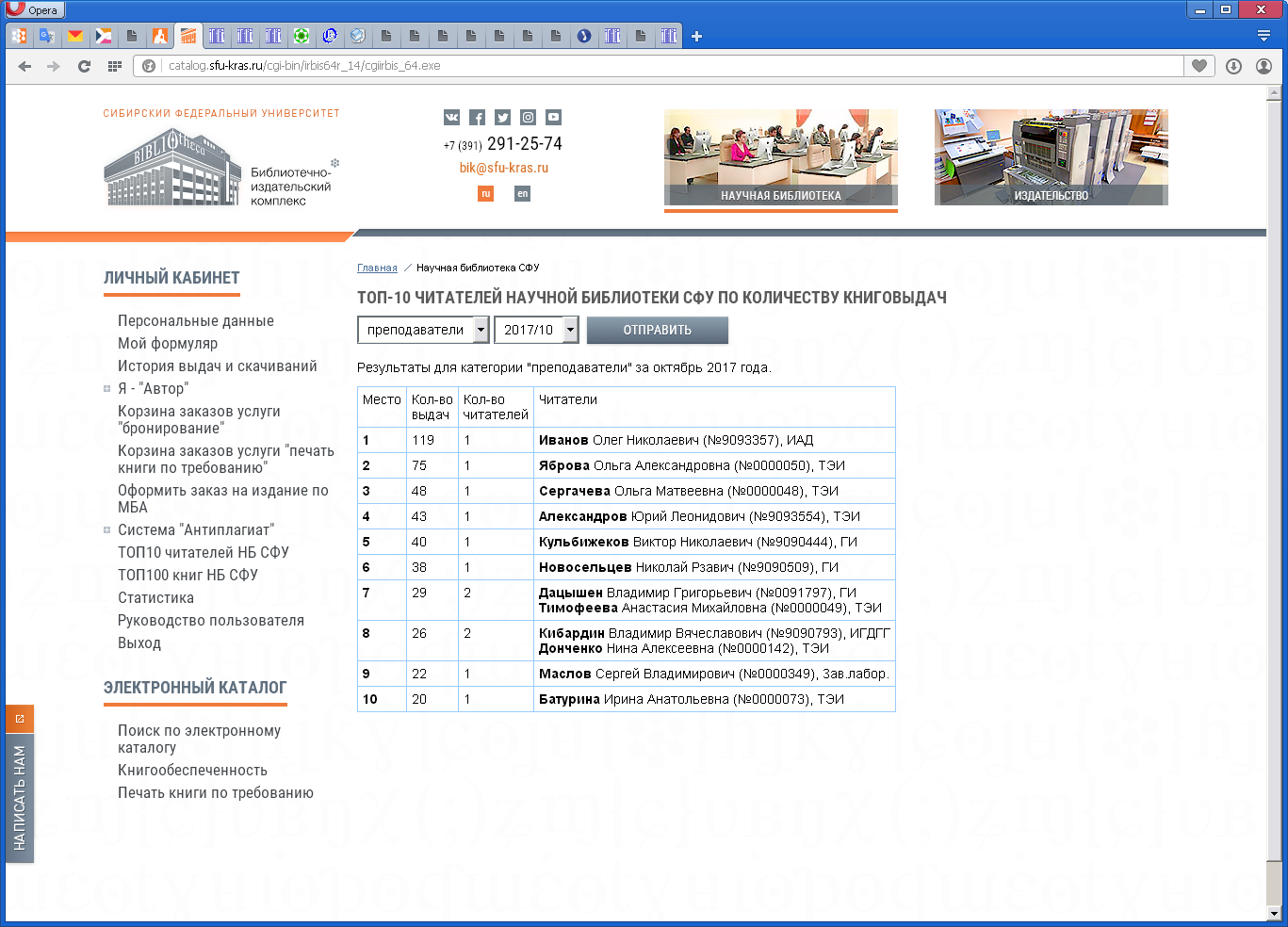 Статистический учет: кноговыдача и доступ к ЭБ
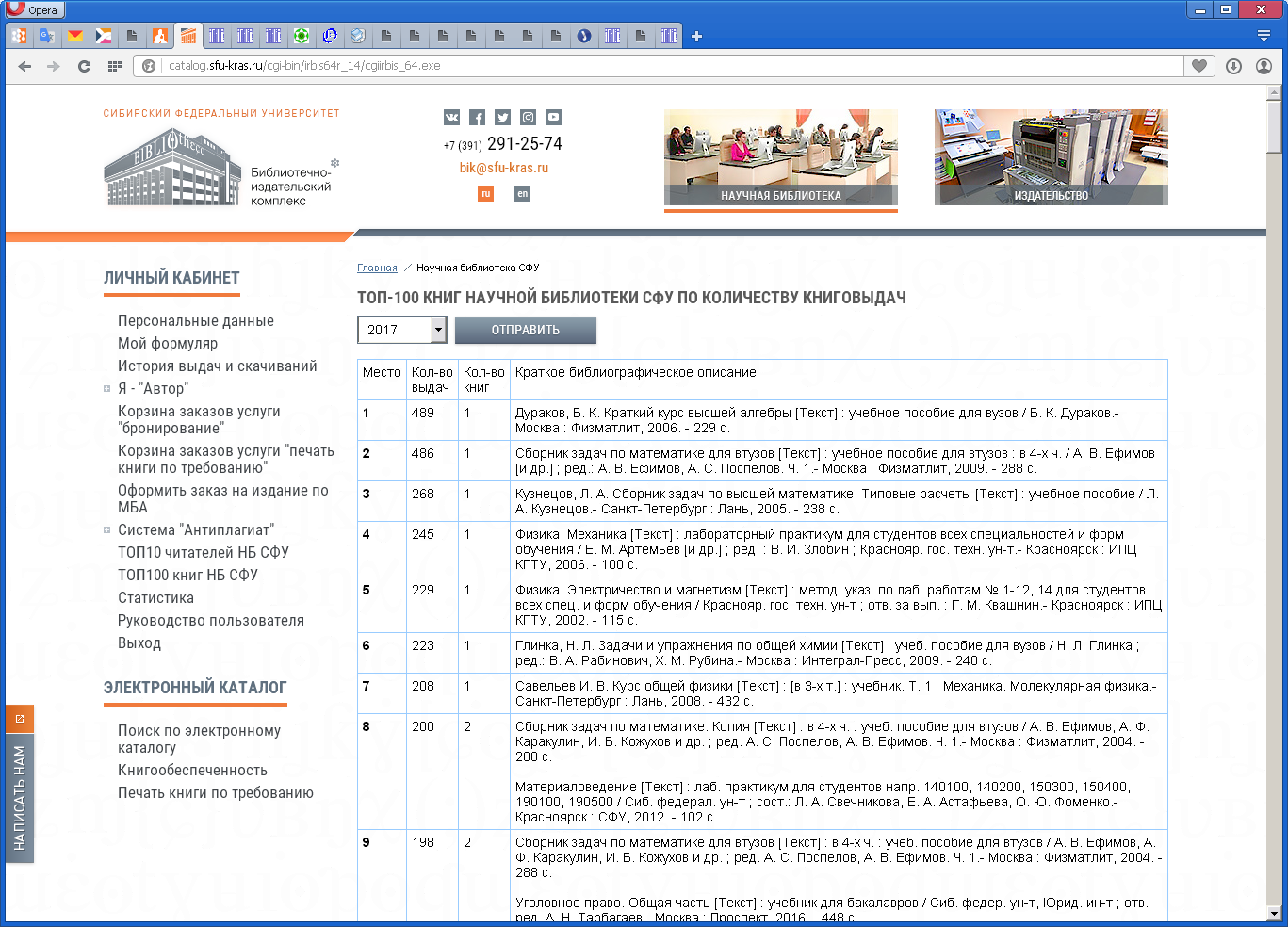 Статистический учет: кноговыдача и доступ к ЭБ
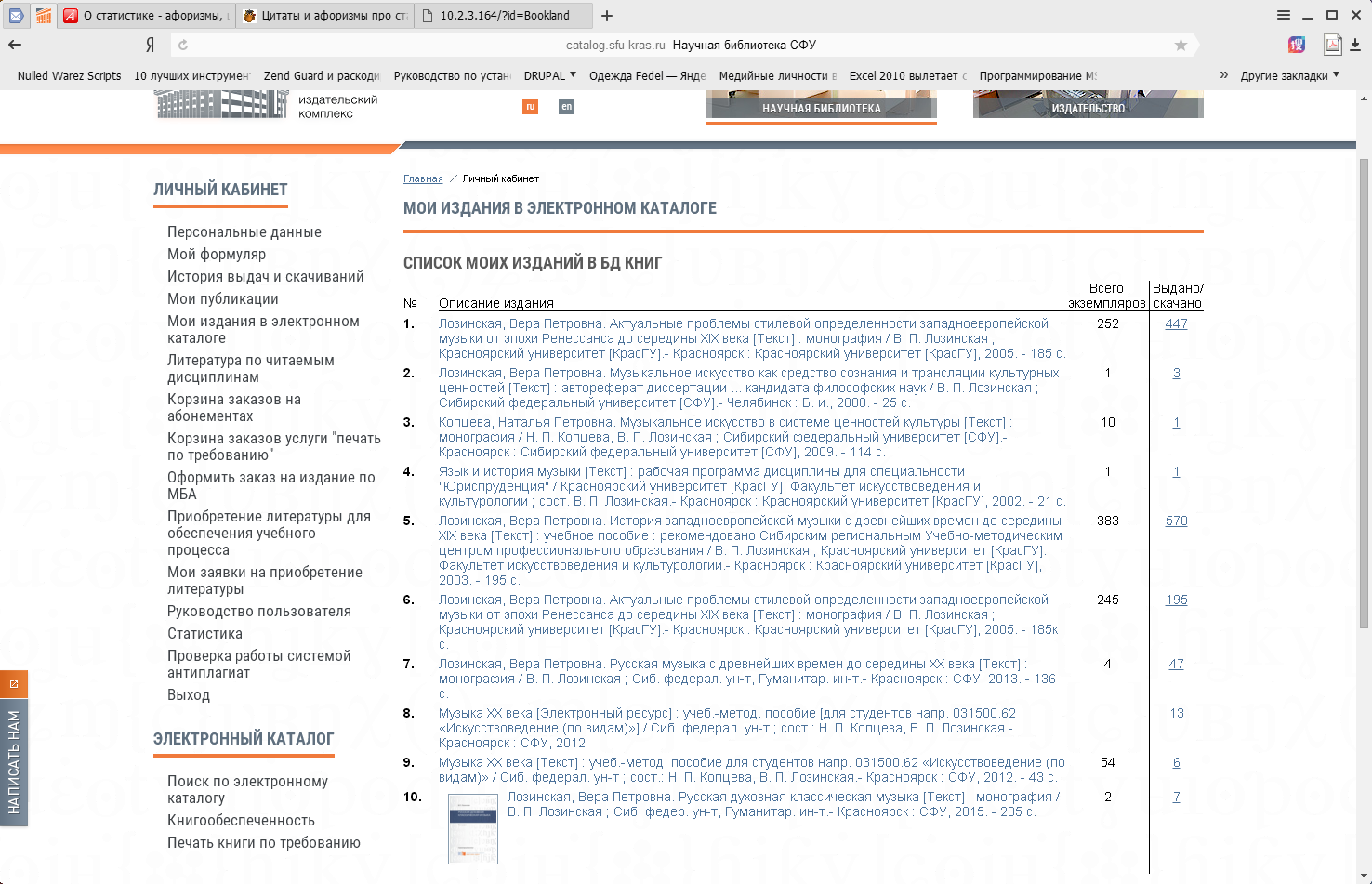 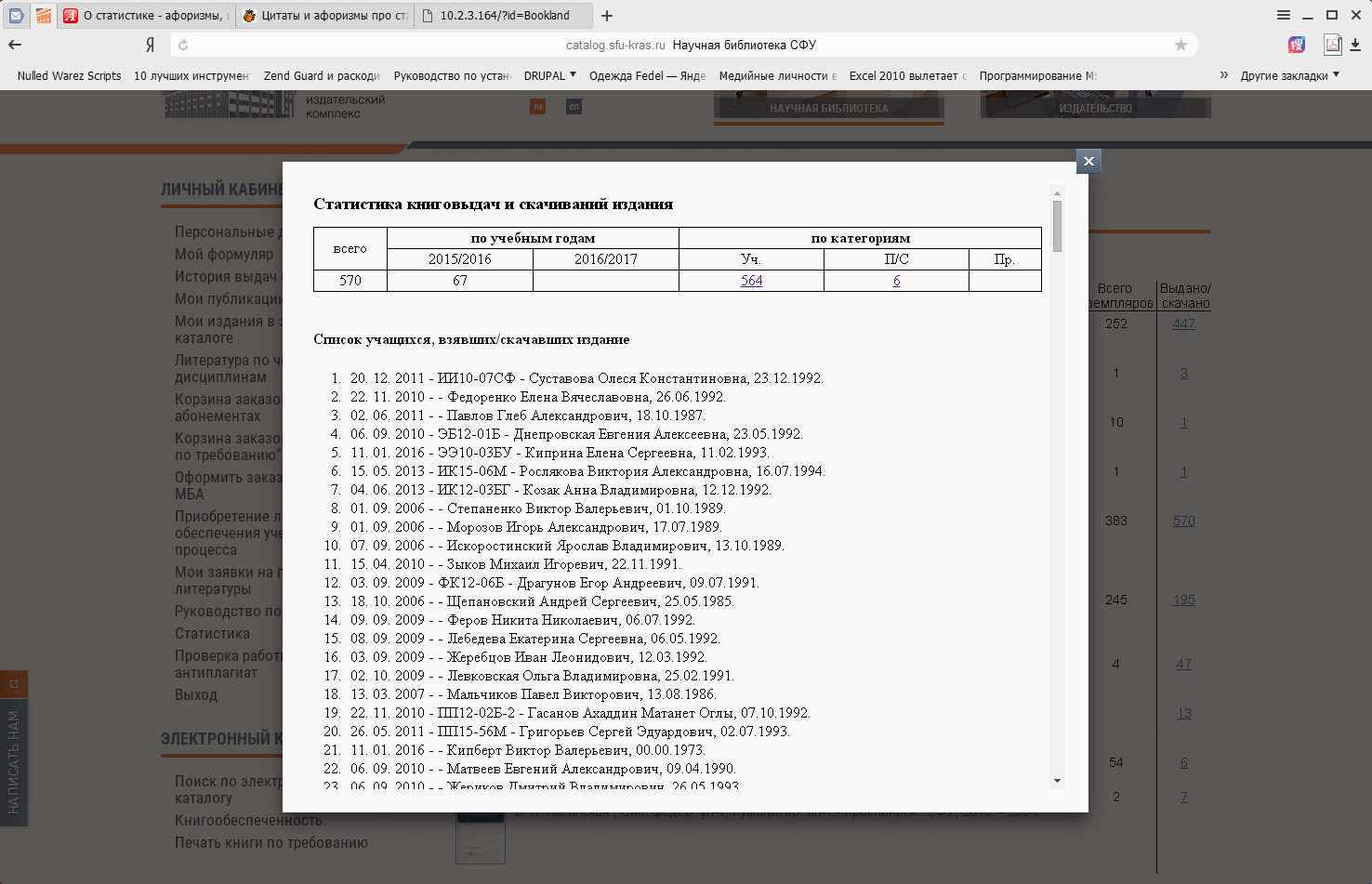 Статистический учет: кноговыдача и доступ к ЭБ
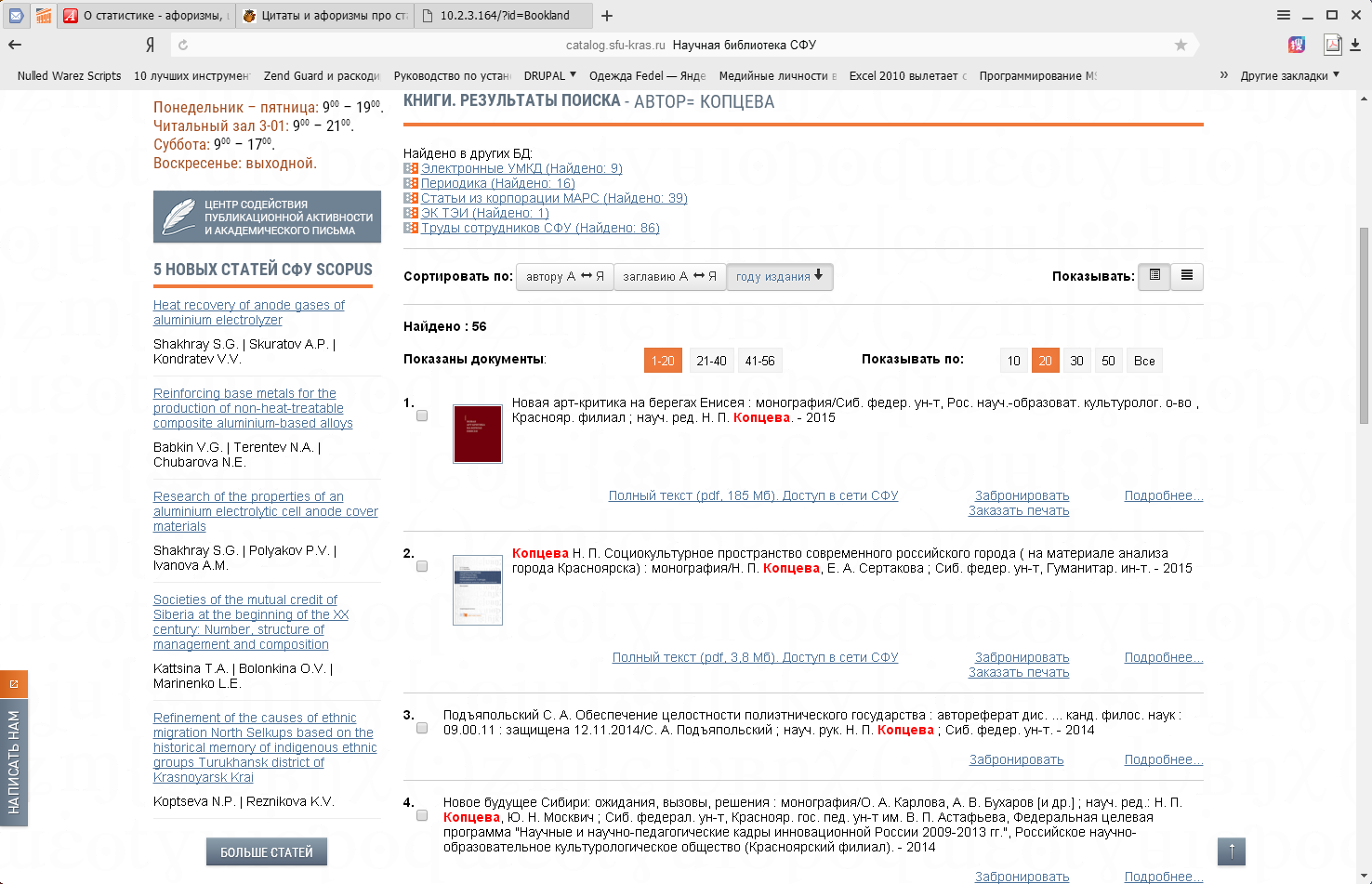 Рейтинг книги:  75.5  (всего 157)
Рейтинг книги:  13  (всего 26)
Рейтинг книги:  1  (всего 2)
Статистический учет: сервис бронирования
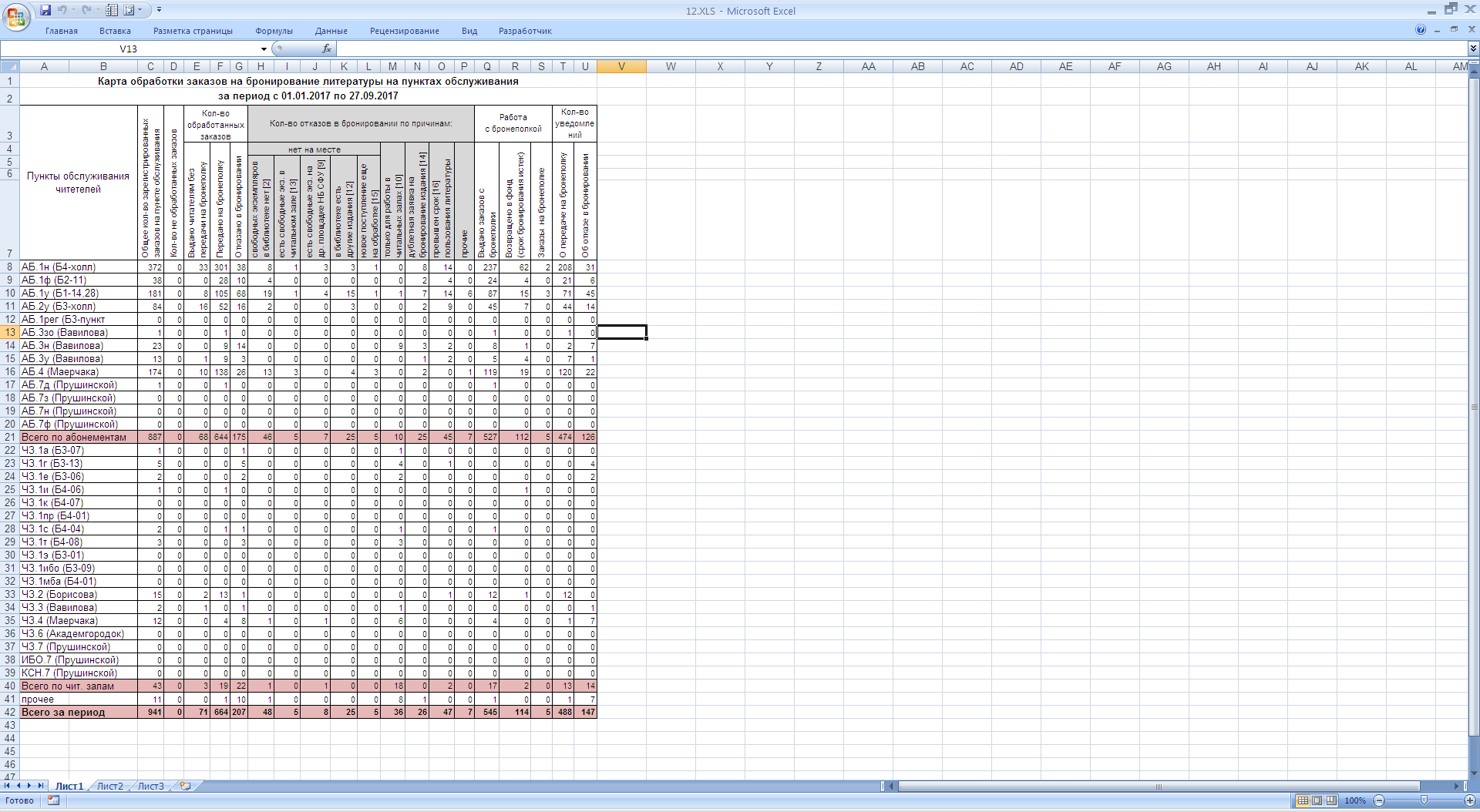 Статистический учет: массовые мероприятия
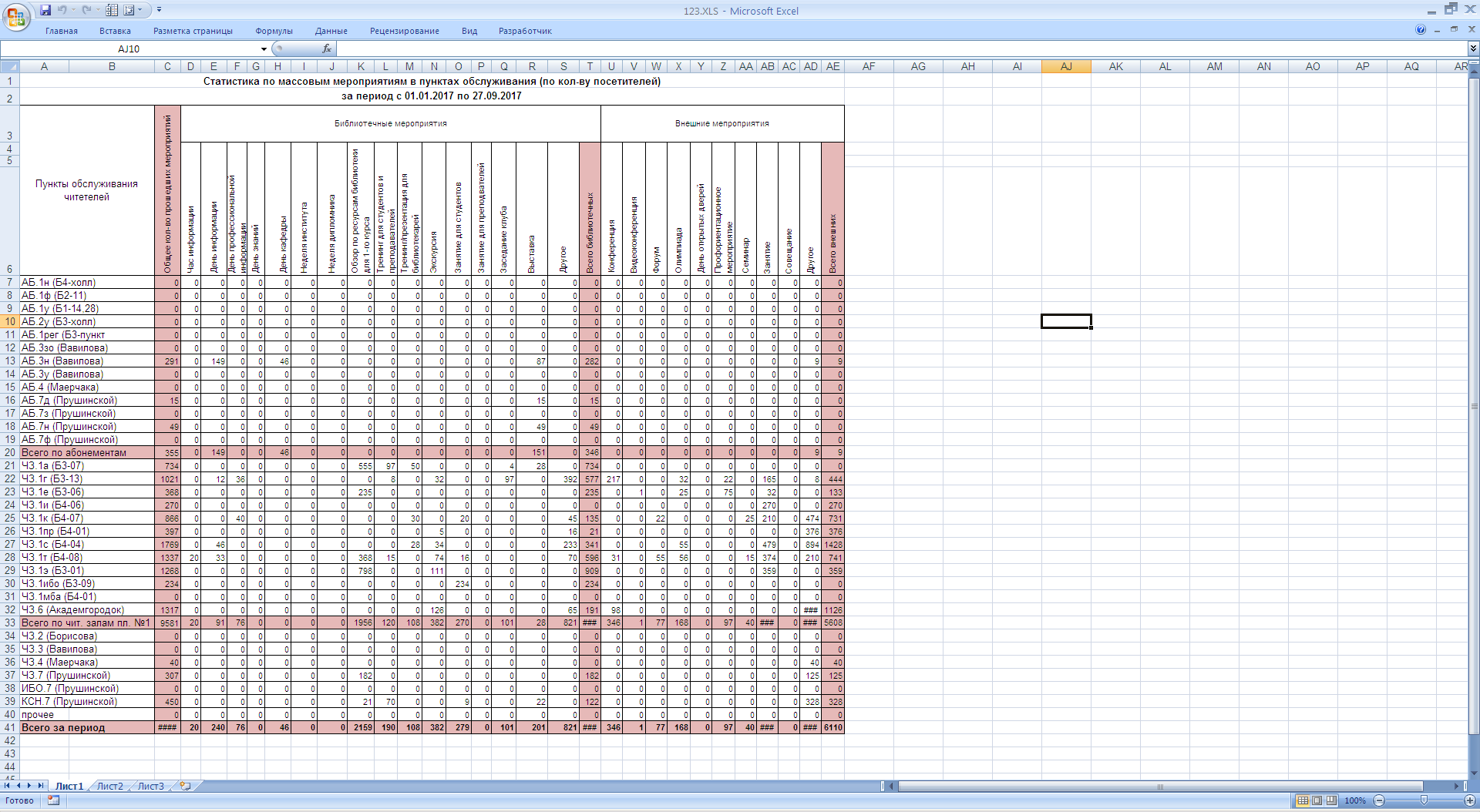 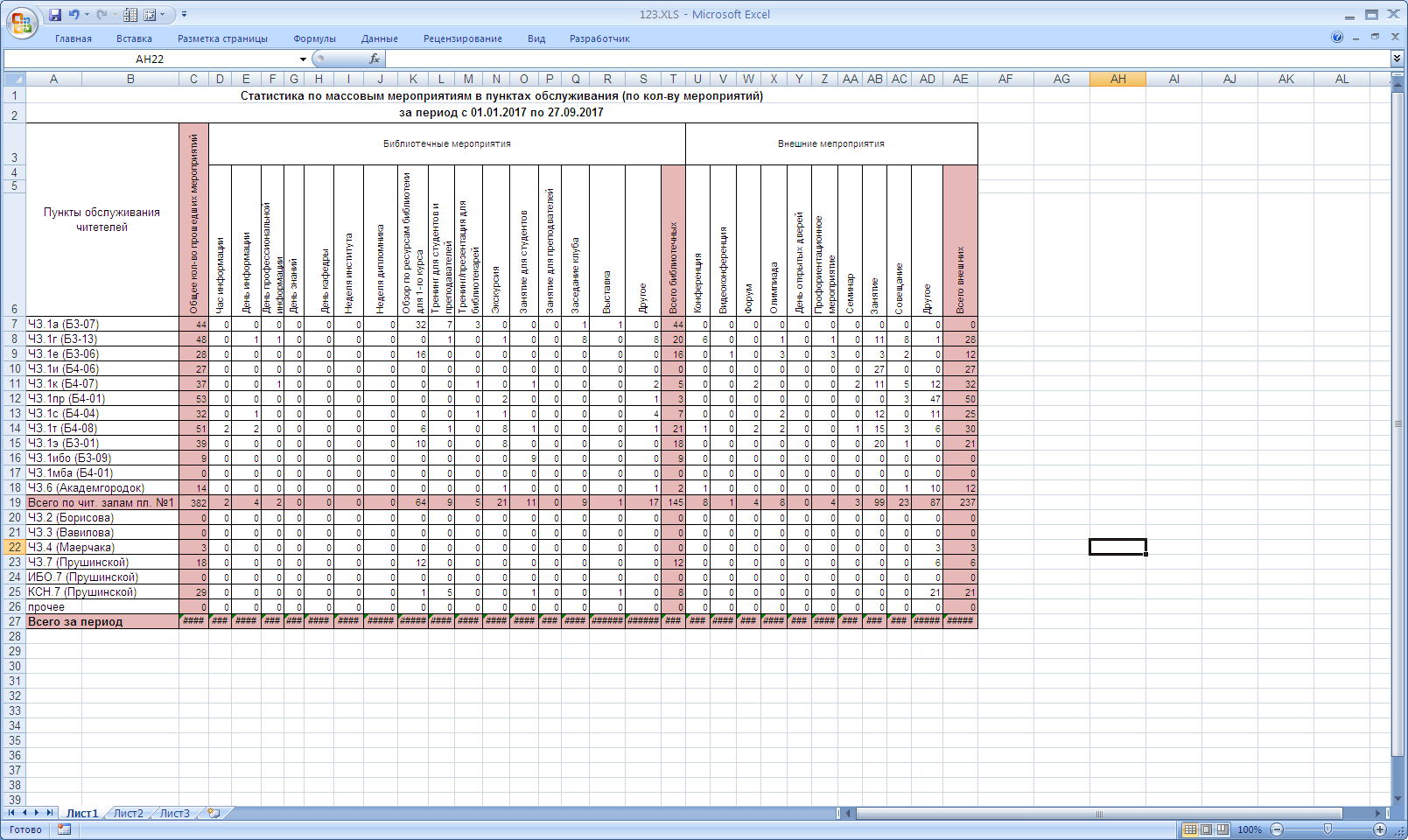 Формы выдачи статистики (по мероприятиям и посетителям)
БД учета материальных ценностей (UMZ)
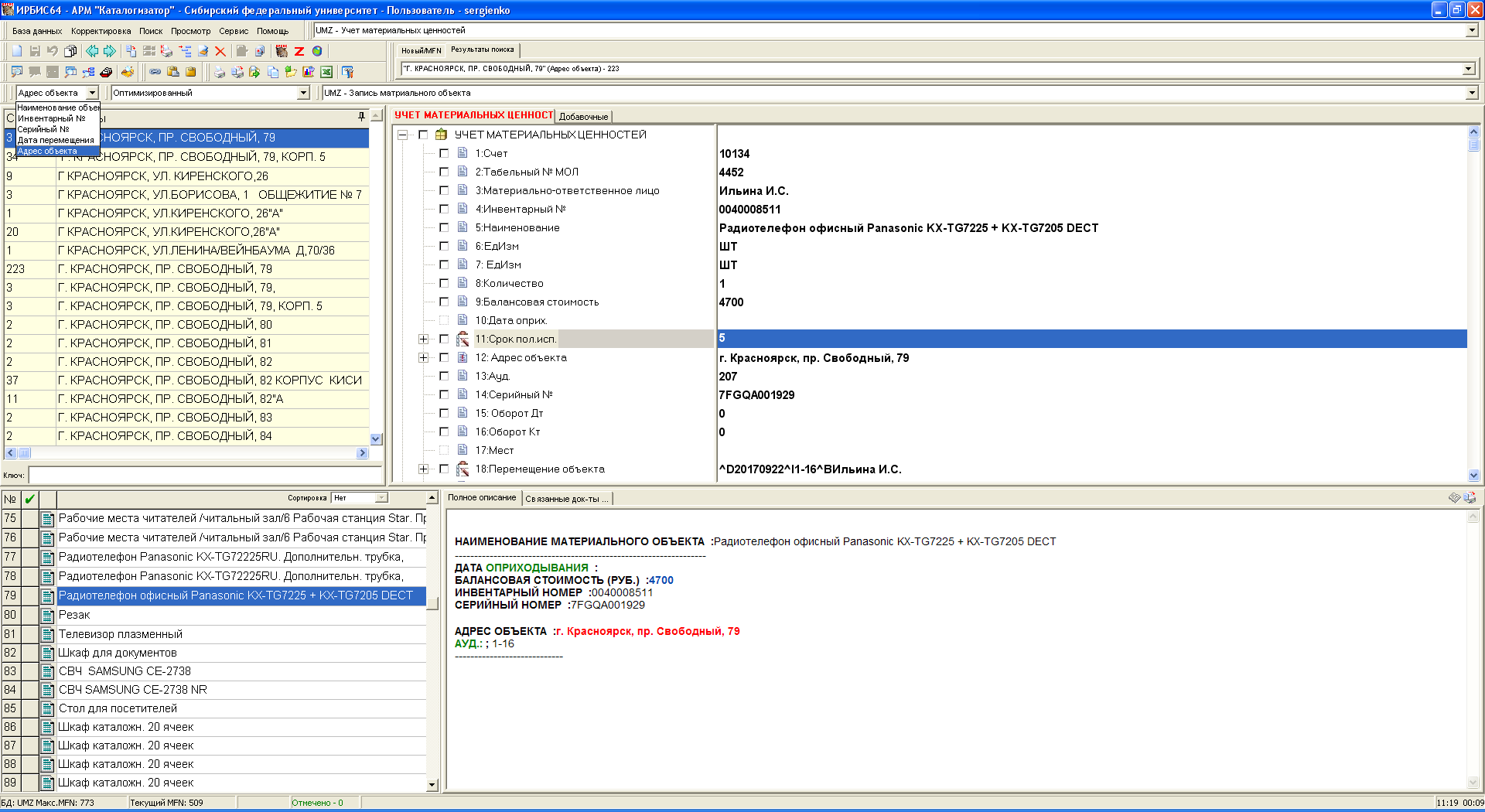 БД создана для учета материальных ценностей в БИК СФУ: стоимость, количество, местонахождение, перемещения; проведения анализа данных и формирования выходных форм для бухгалтерии.
СПАСИБО ЗА ВНИМАНИЕ